暗　空
どれを回転させた？
Q 1
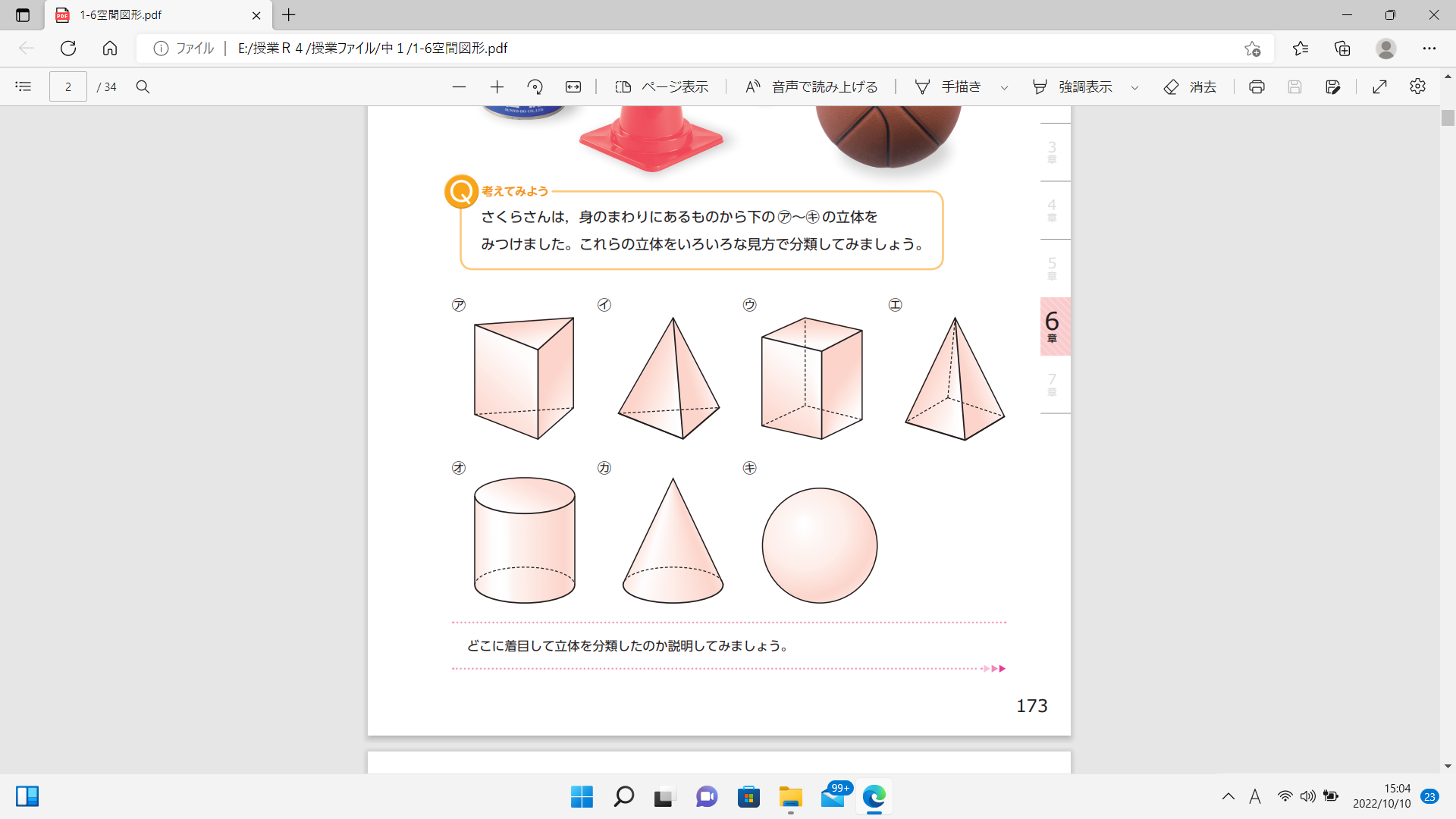 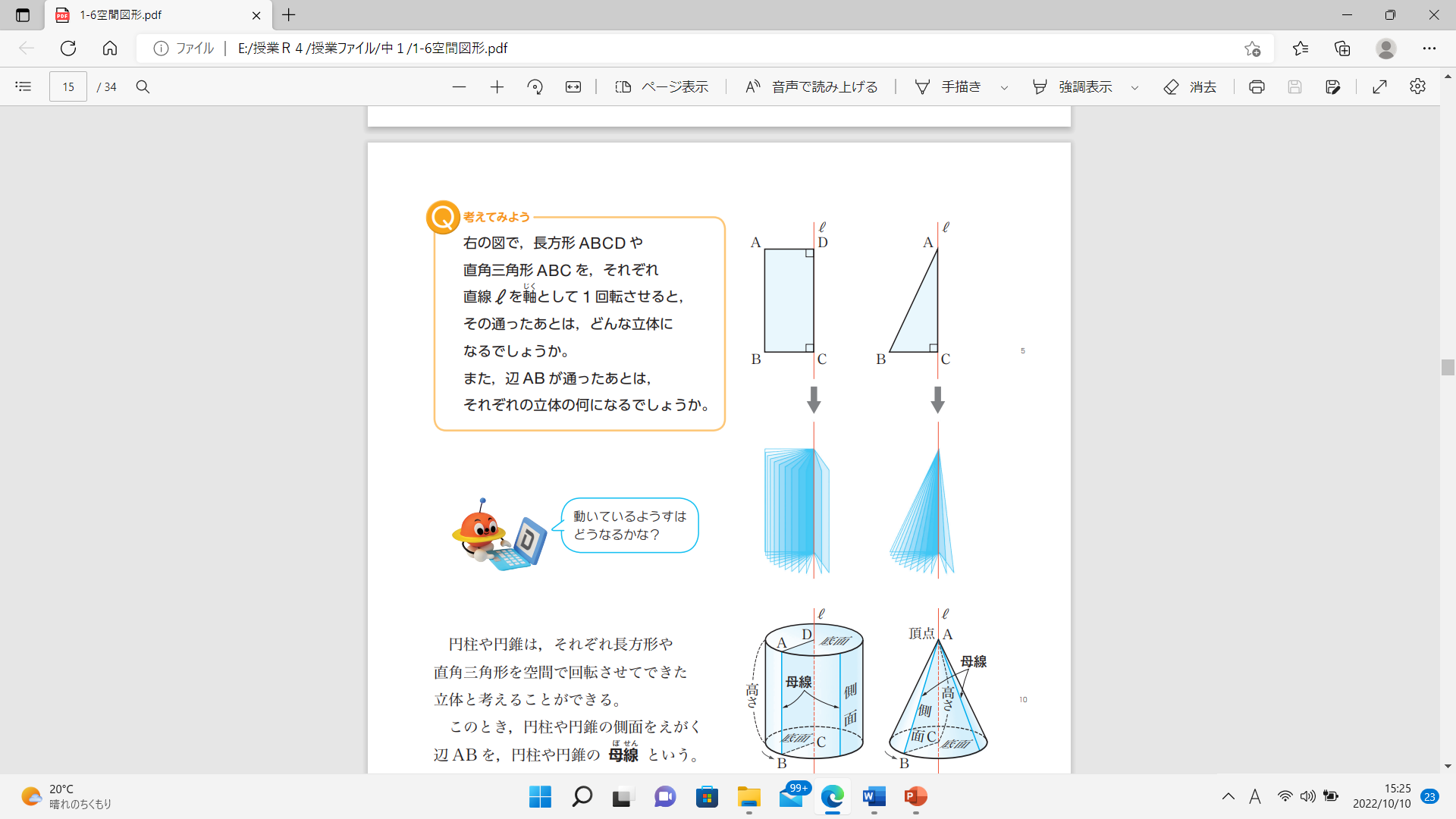 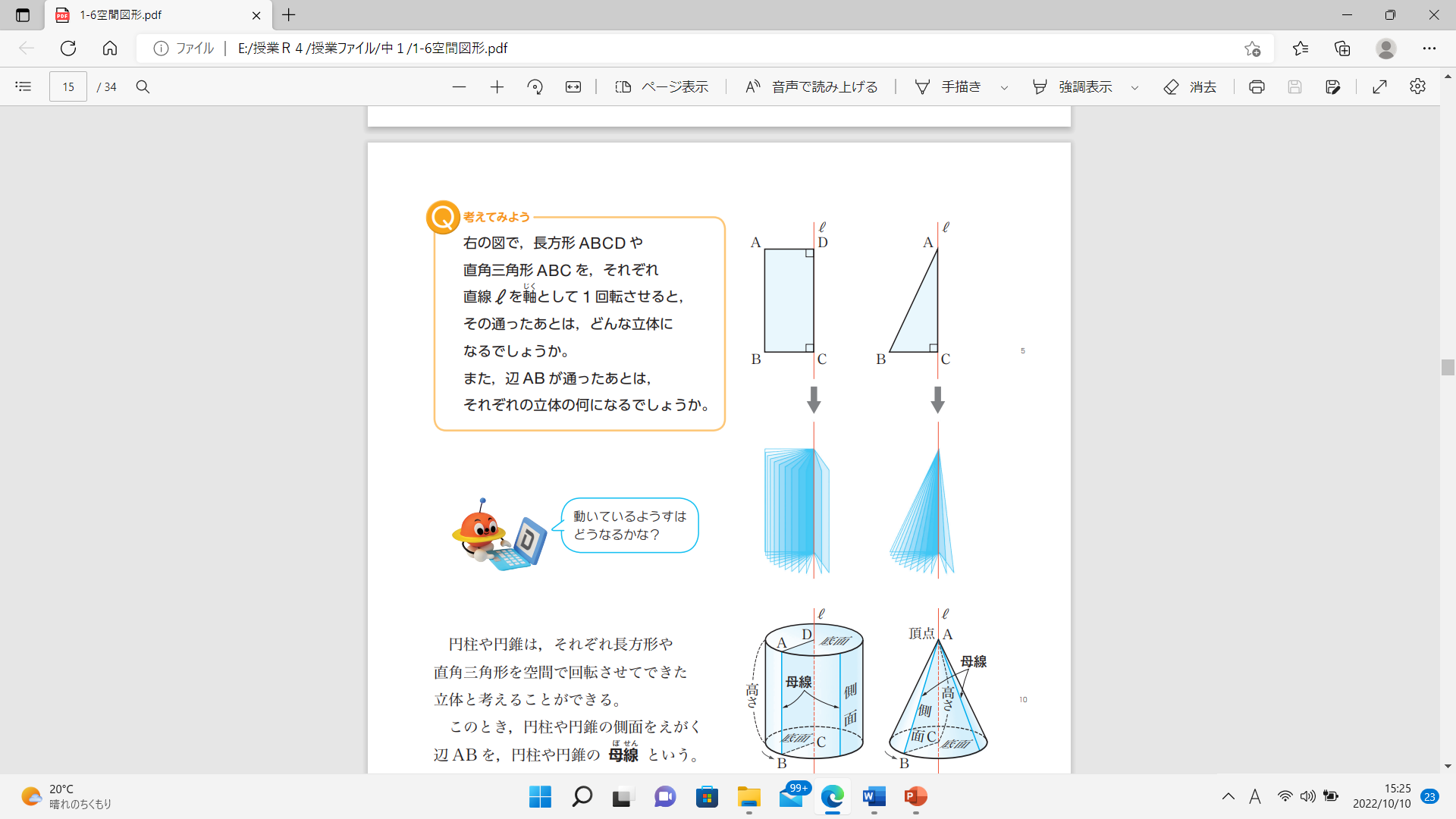 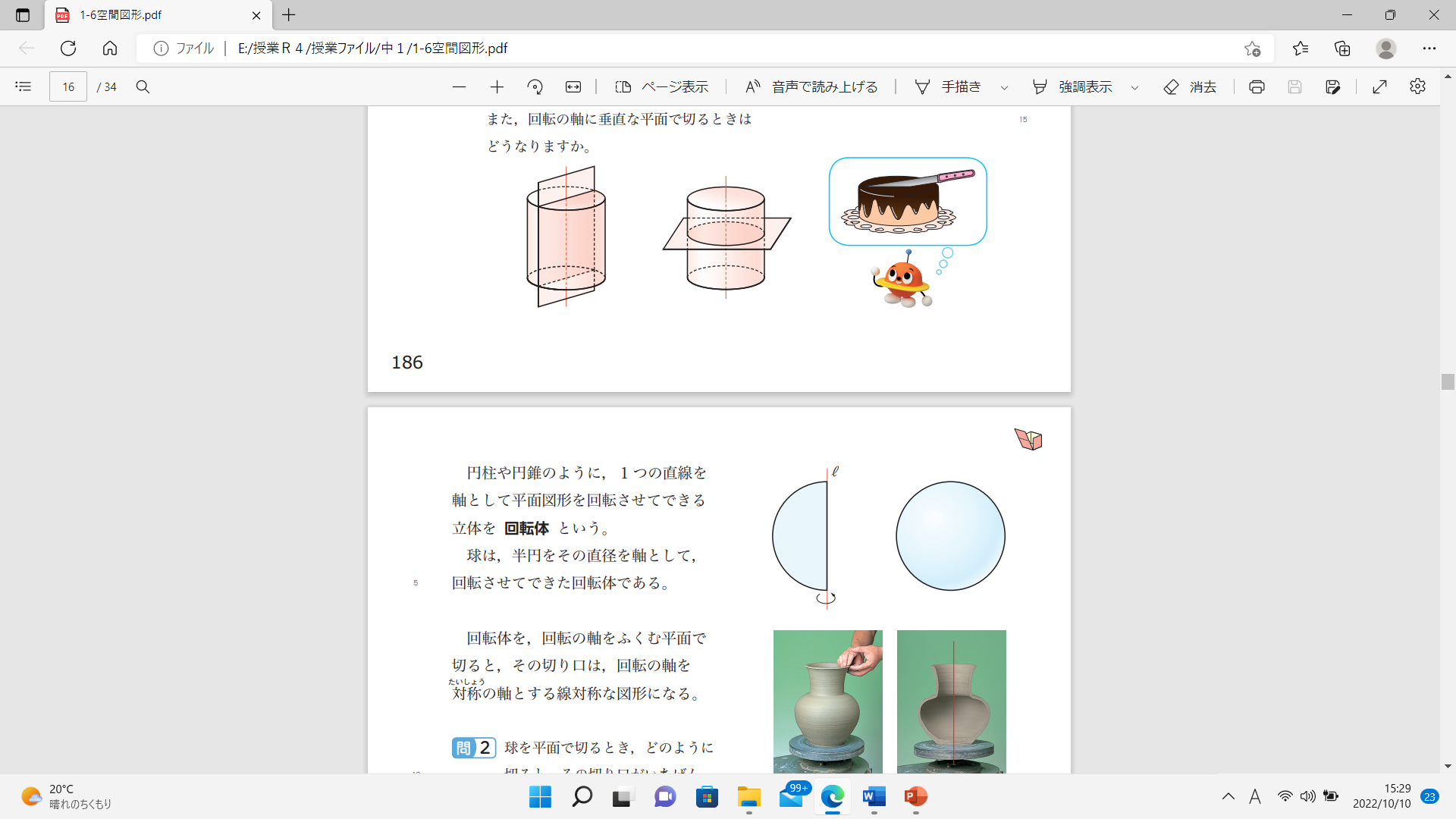 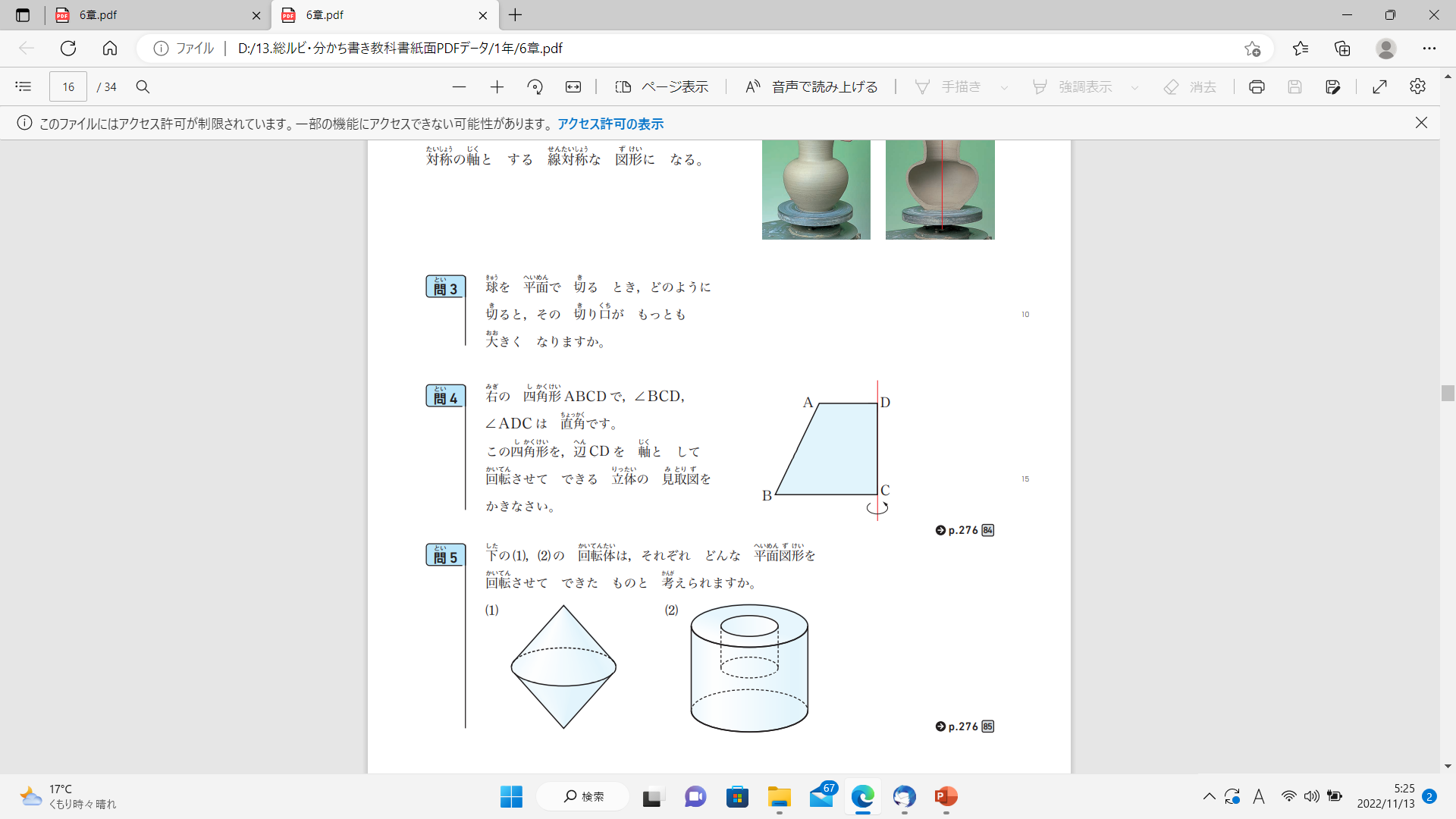 台　形
直角三角形
半　円
長方形
暗　空
どれを回転させた？
Q ２
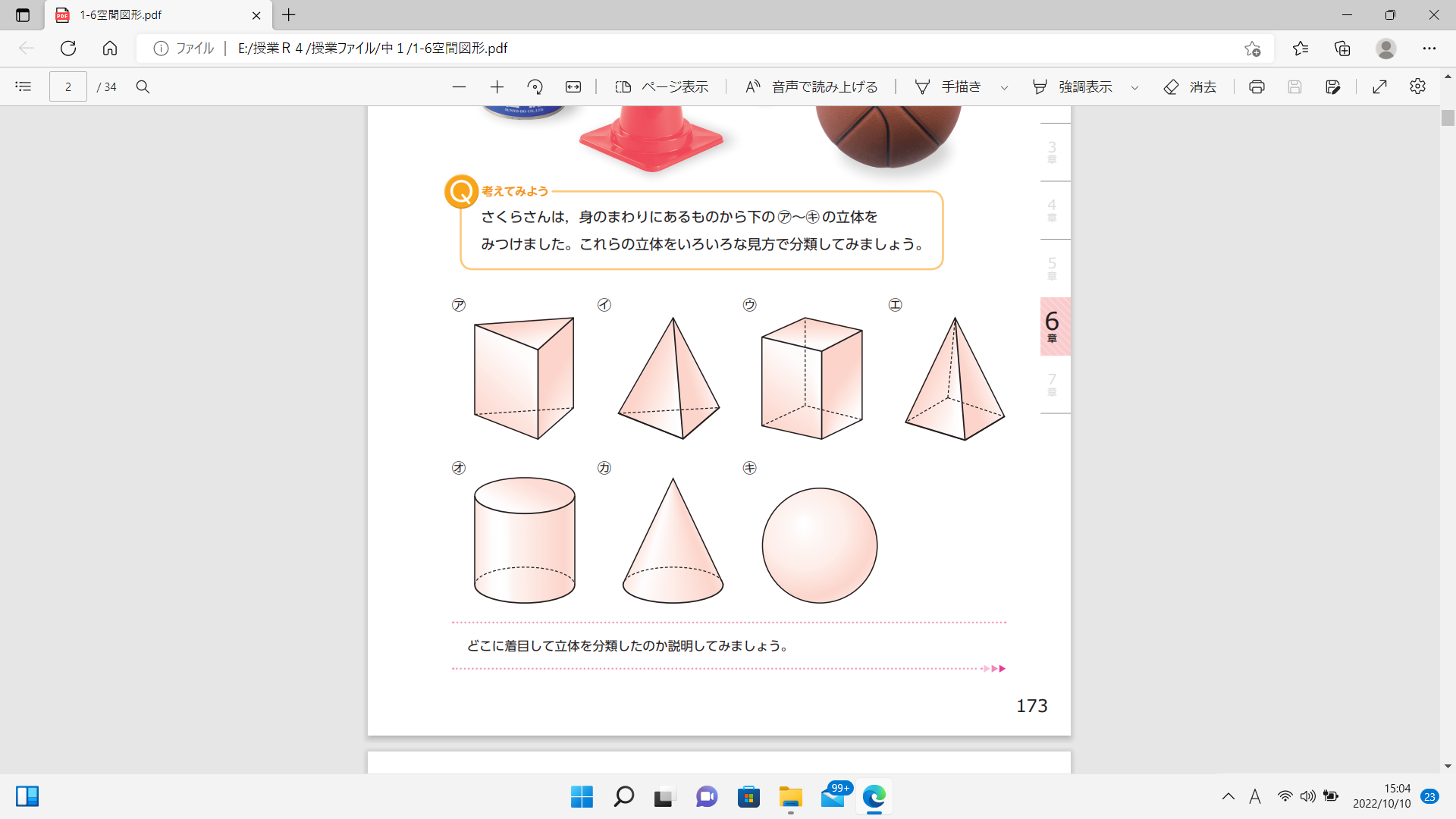 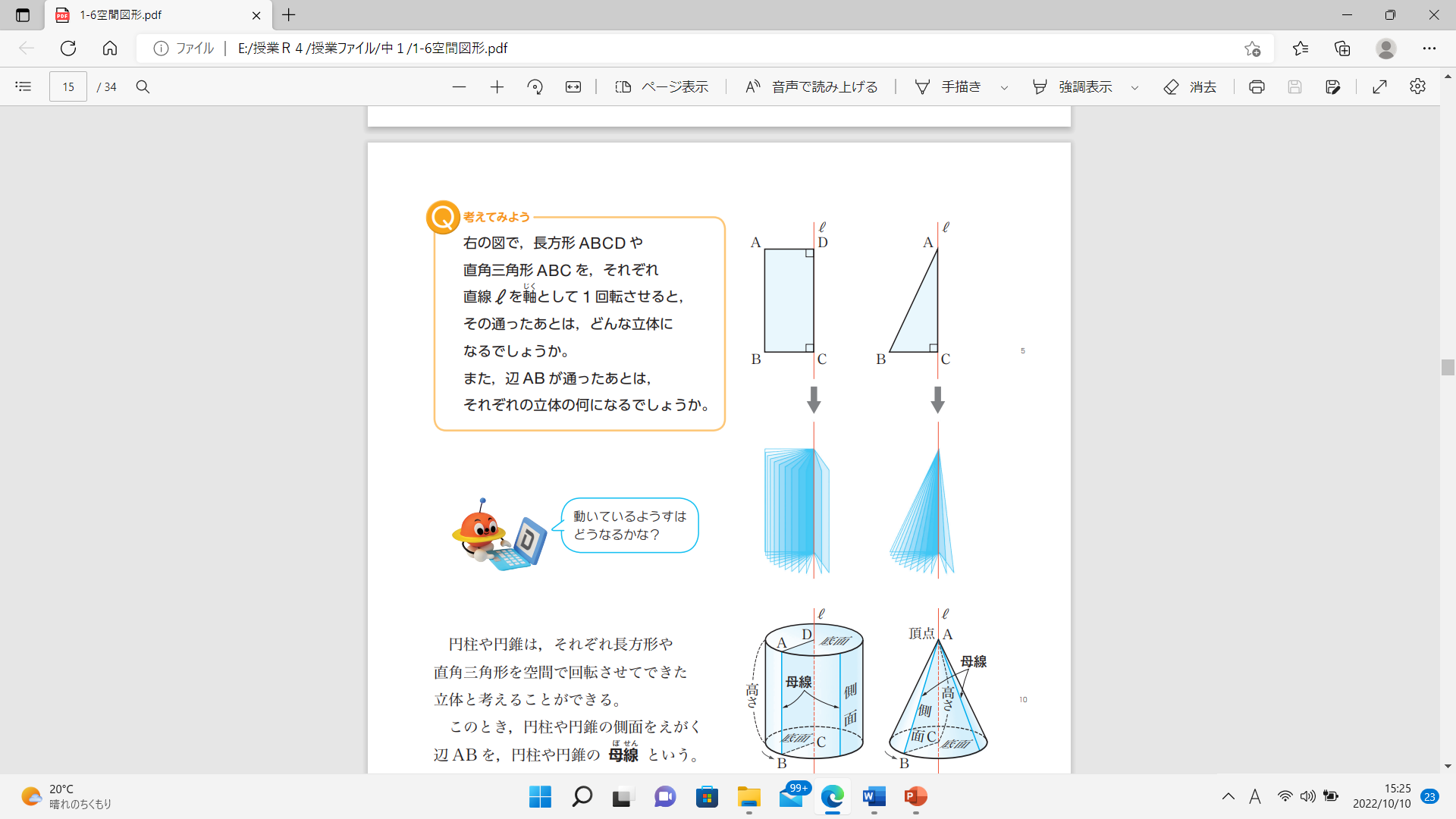 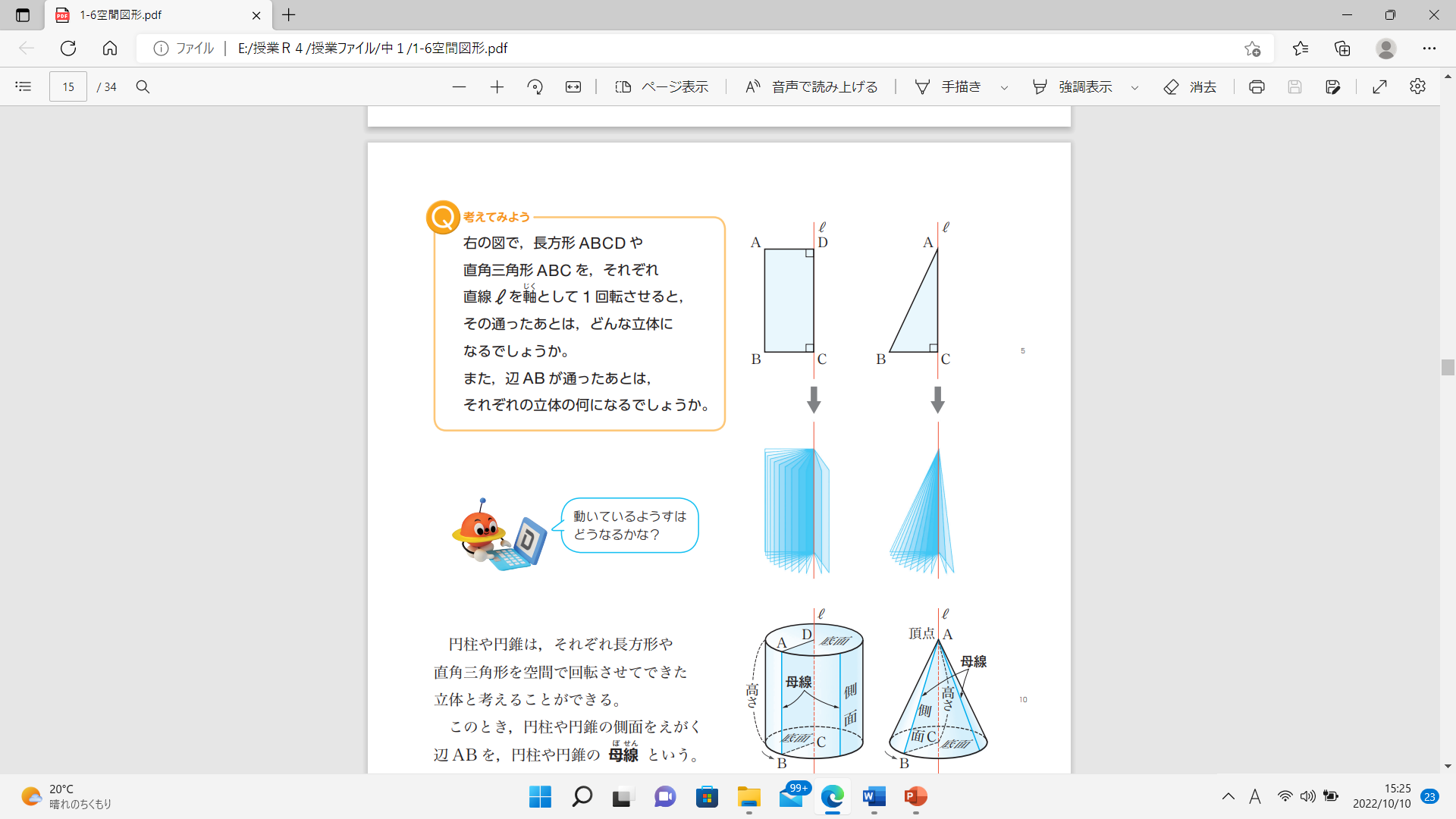 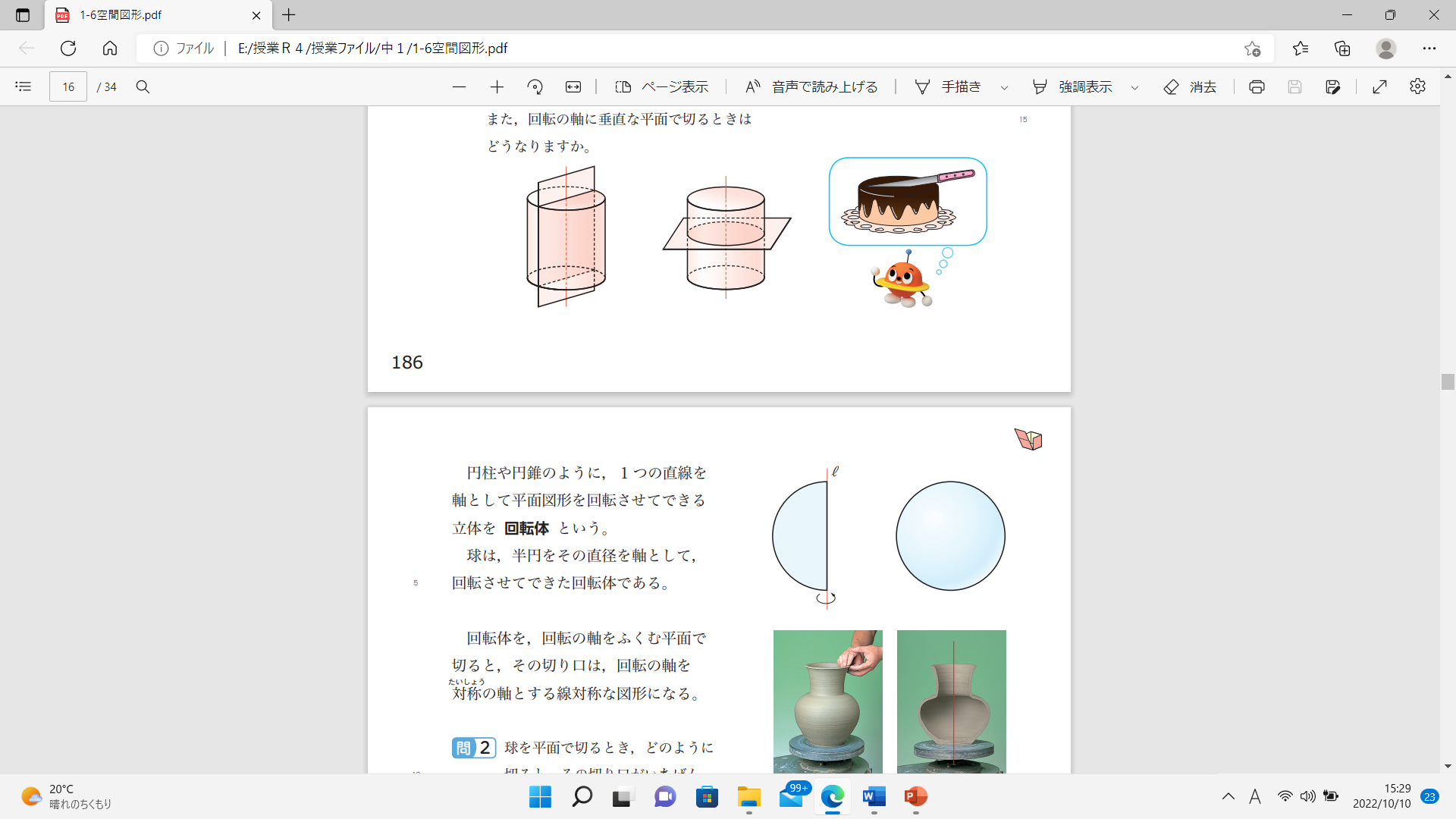 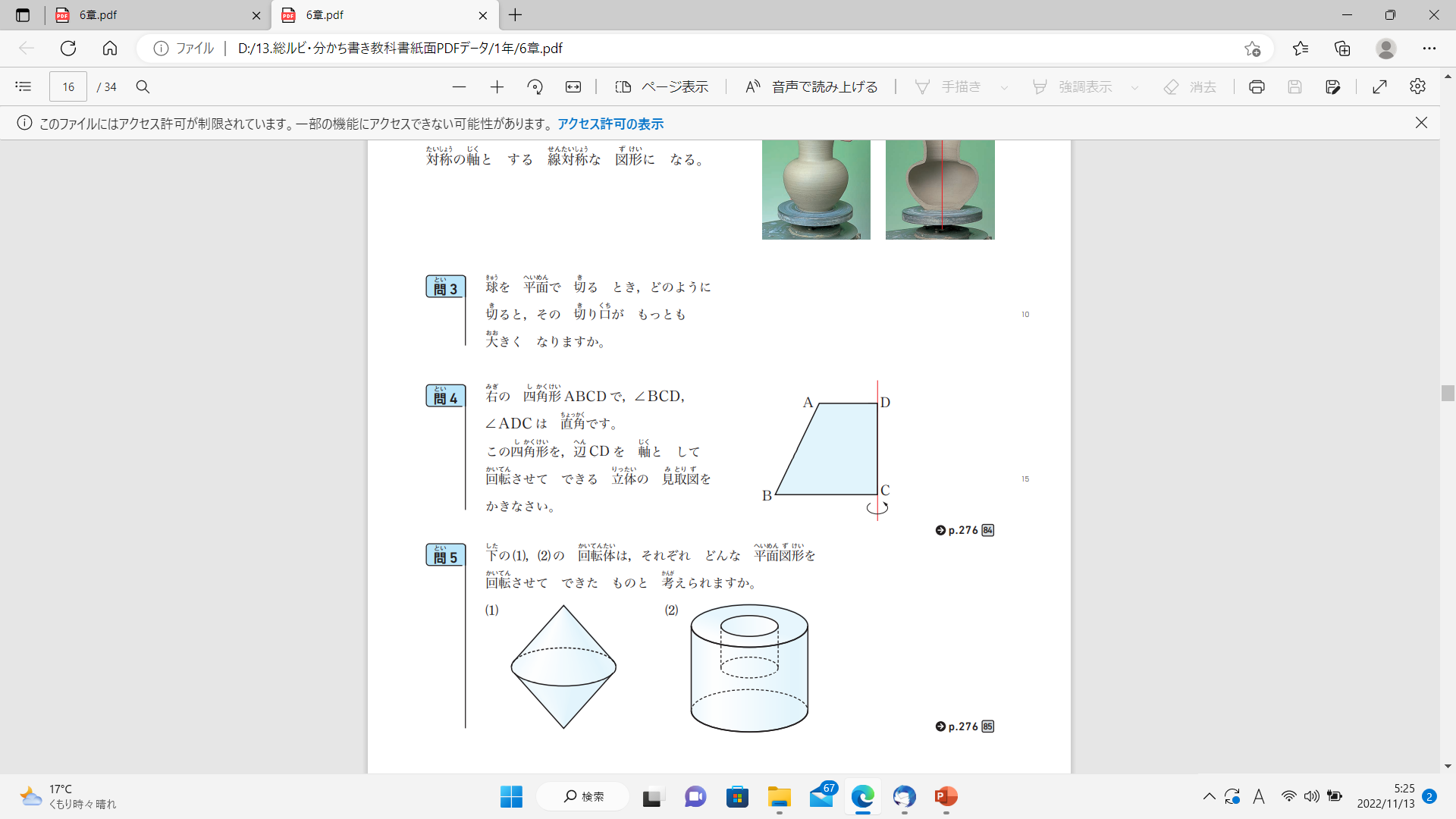 台　形
直角三角形
半　円
長方形
暗　空
どれを回転させた？
Q ３
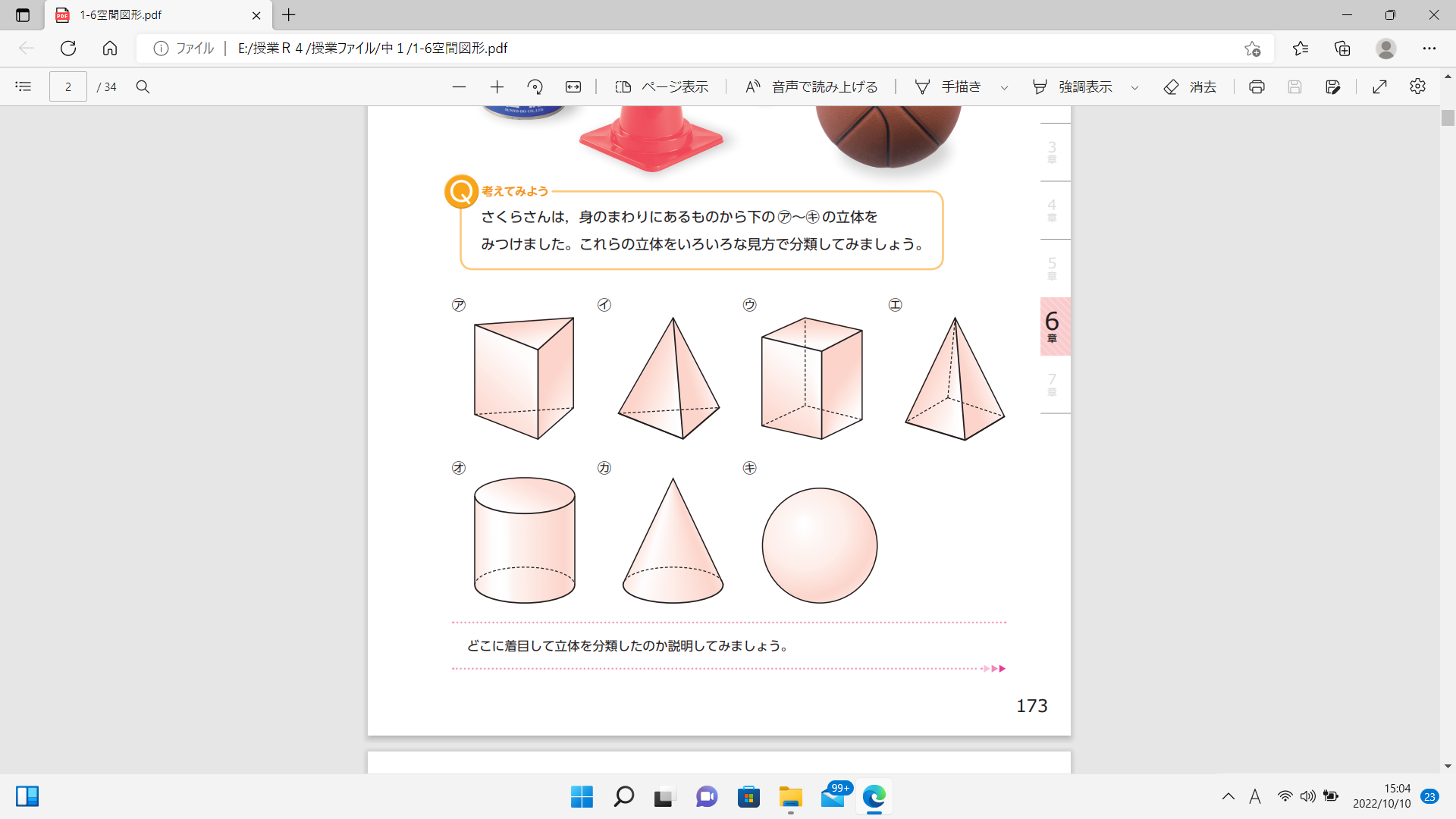 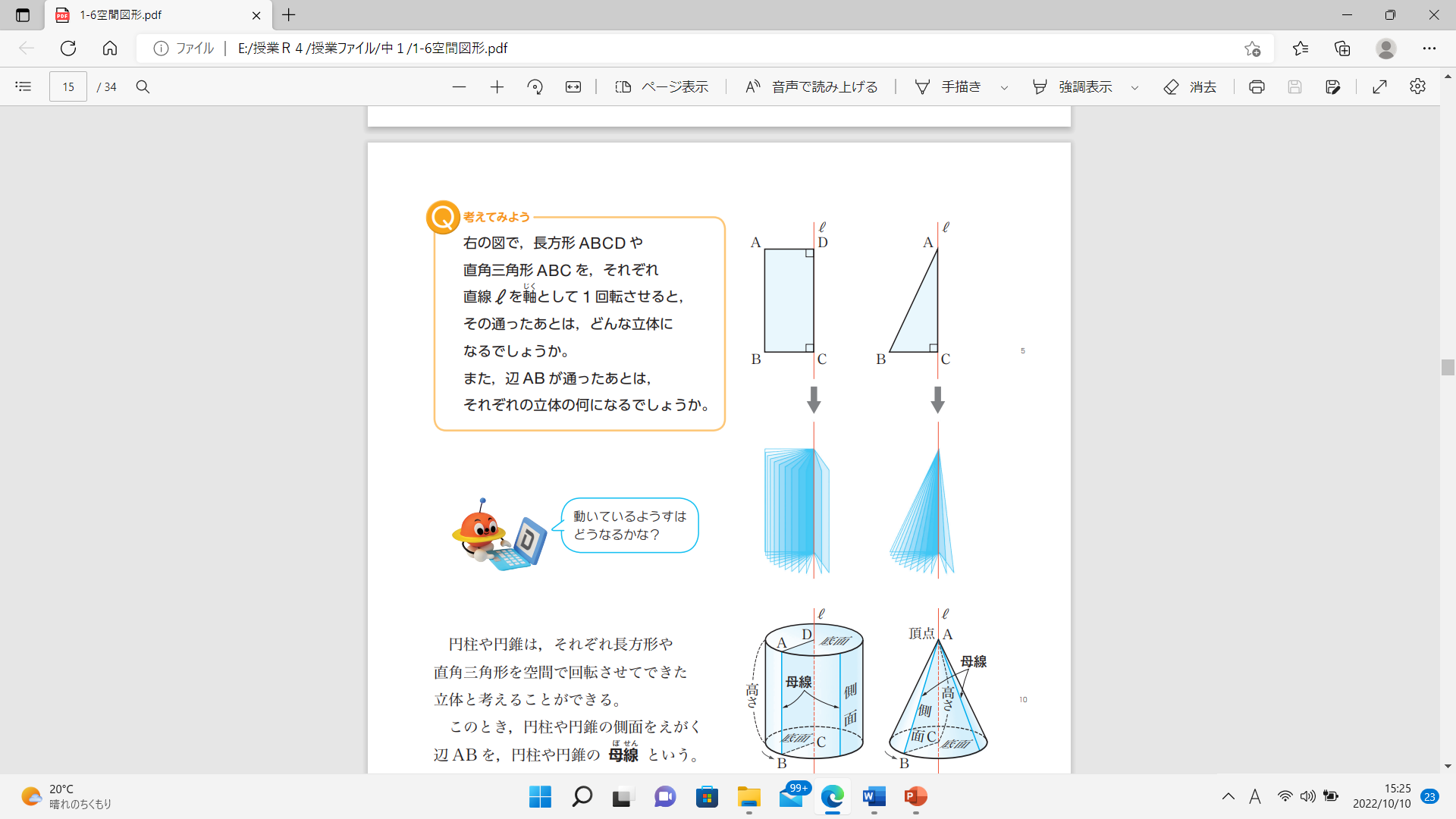 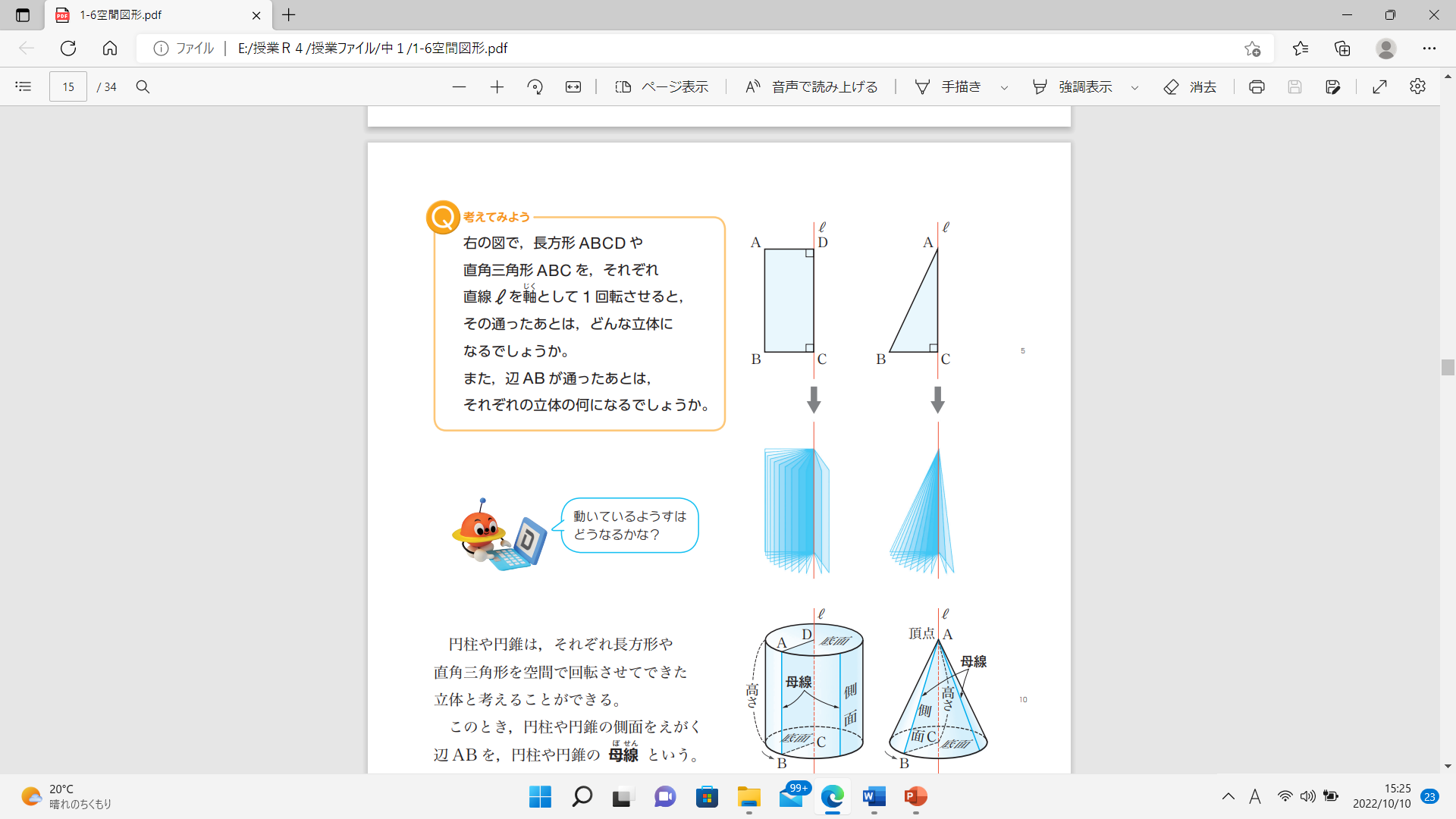 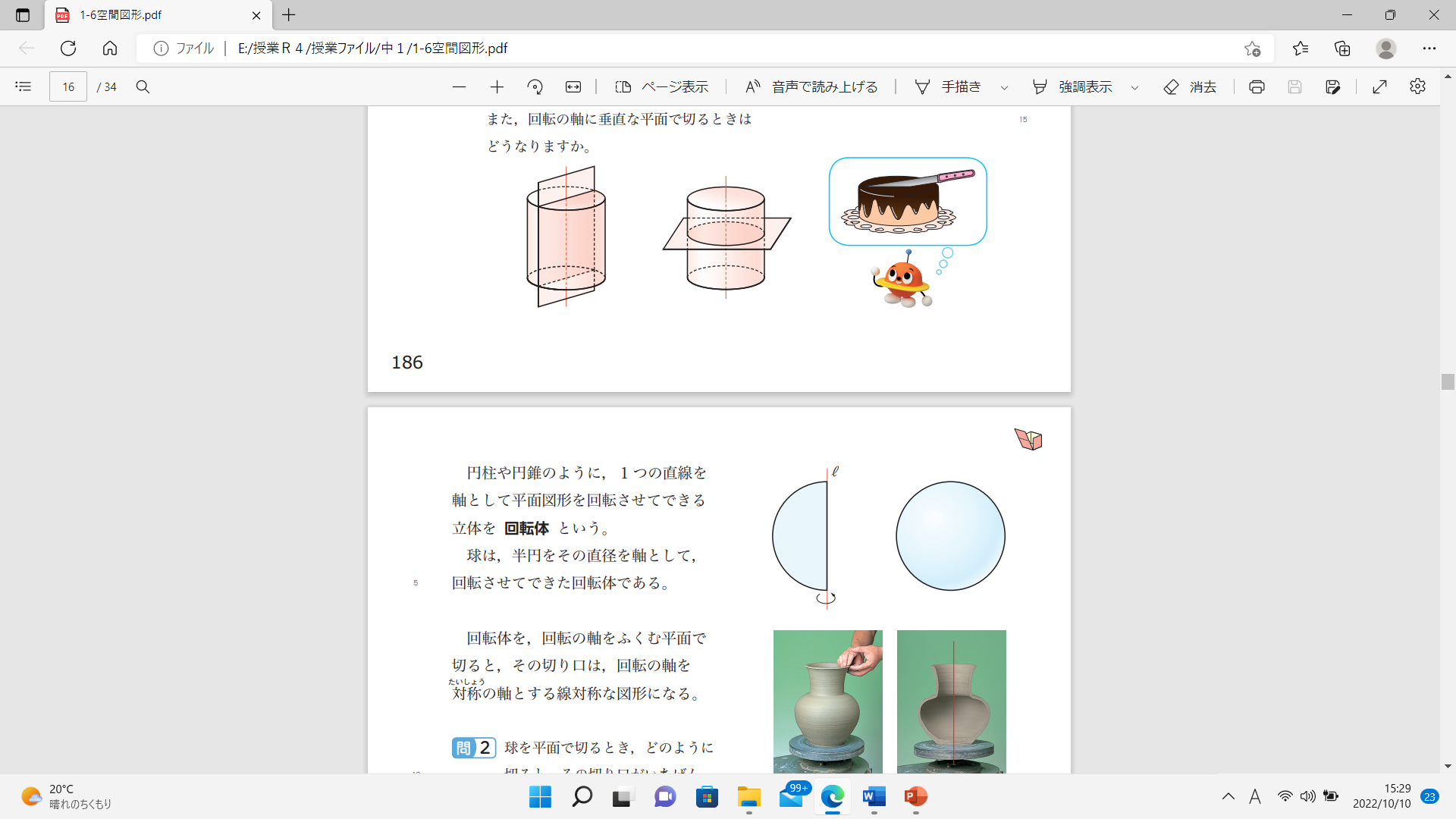 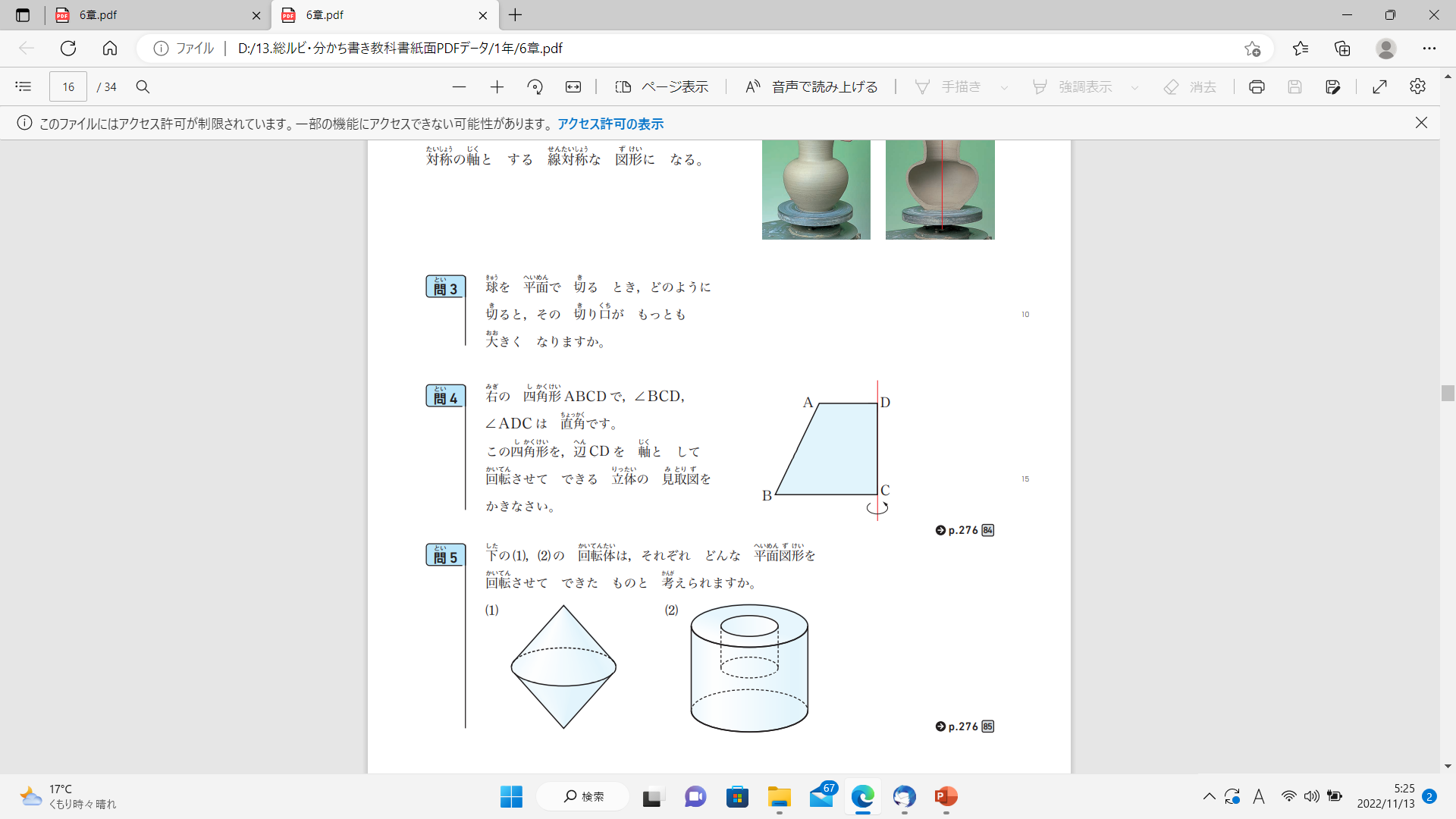 台　形
直角三角形
半　円
長方形
暗　空
どれを回転させた？
Q ４
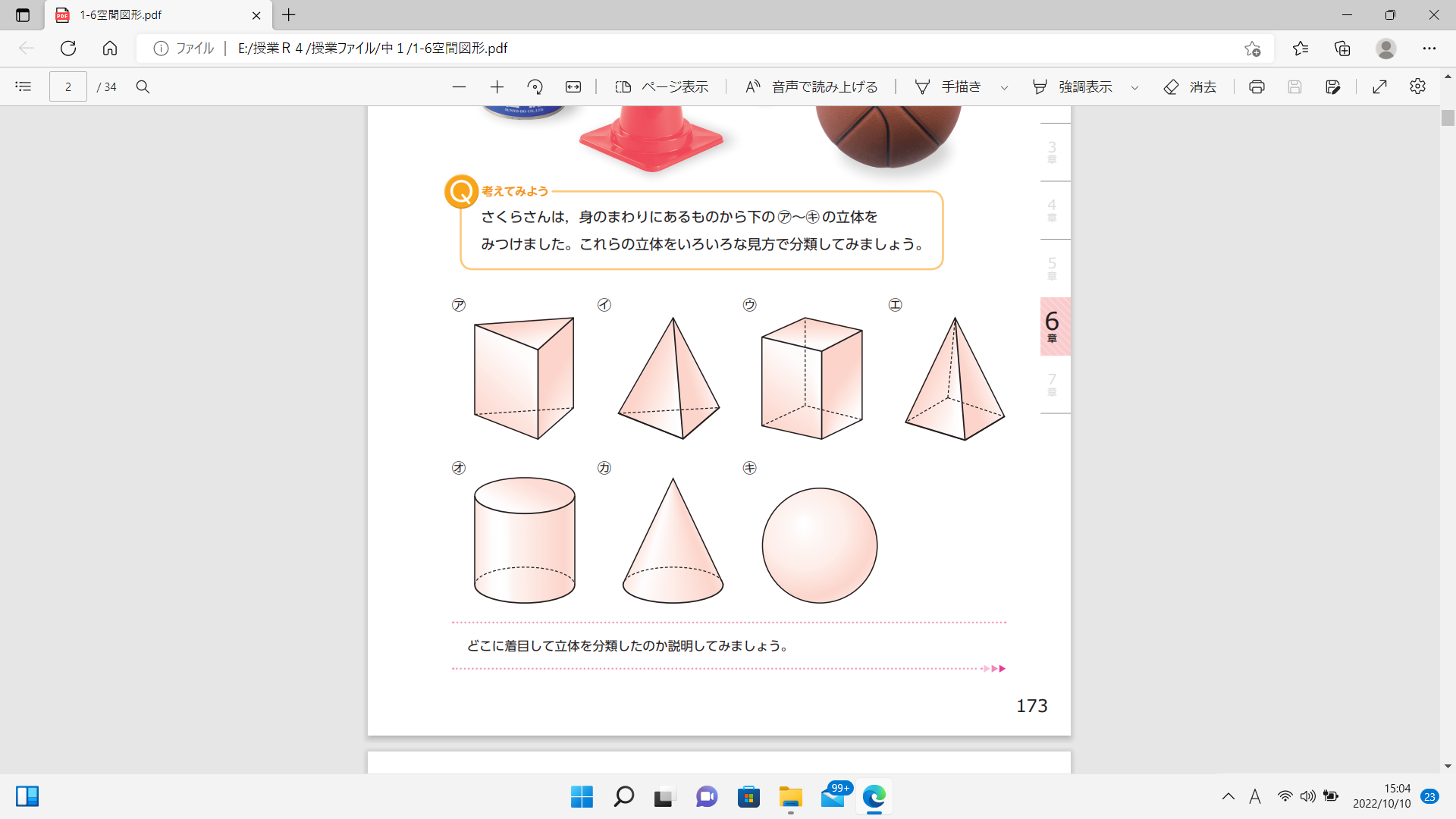 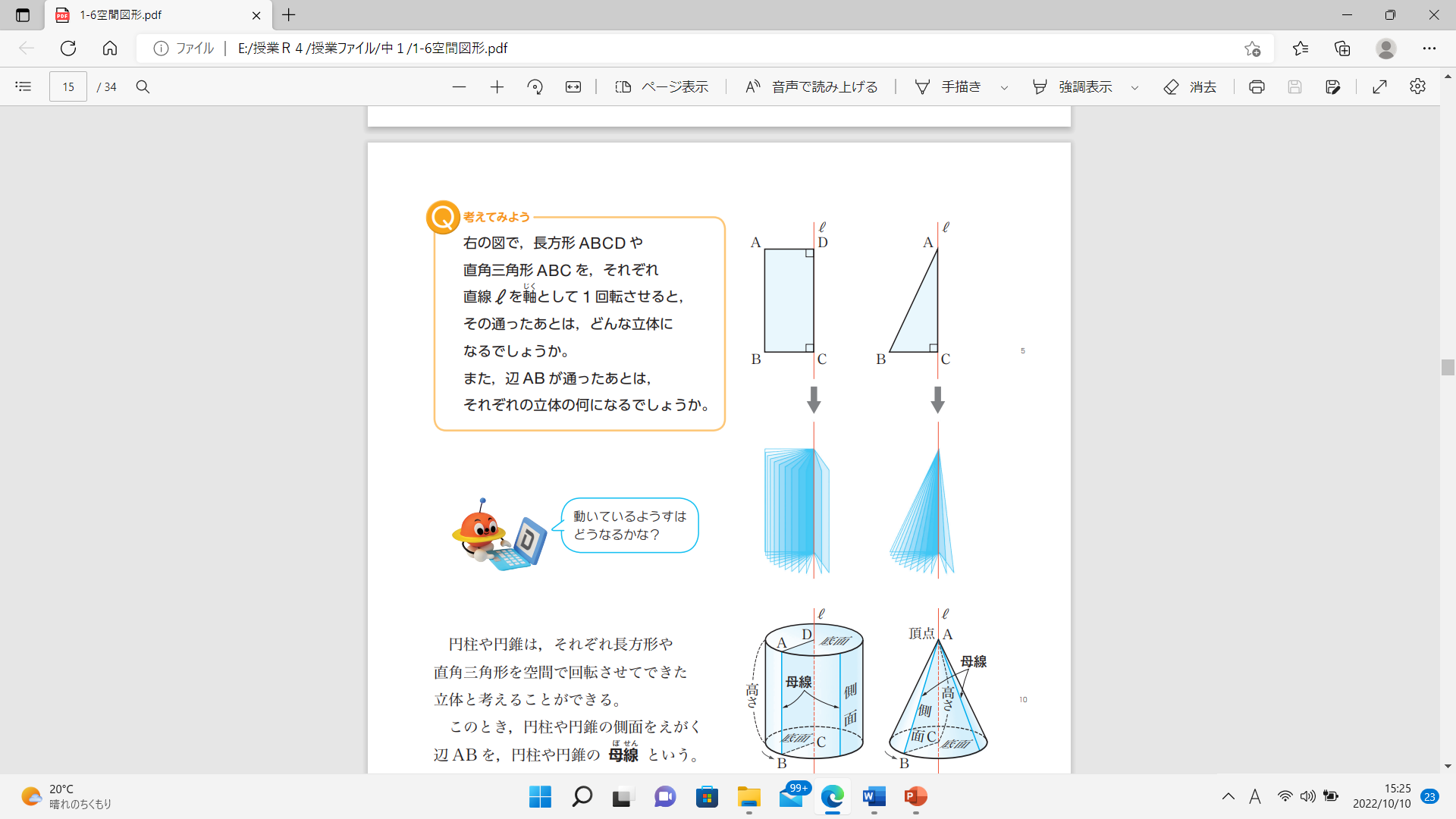 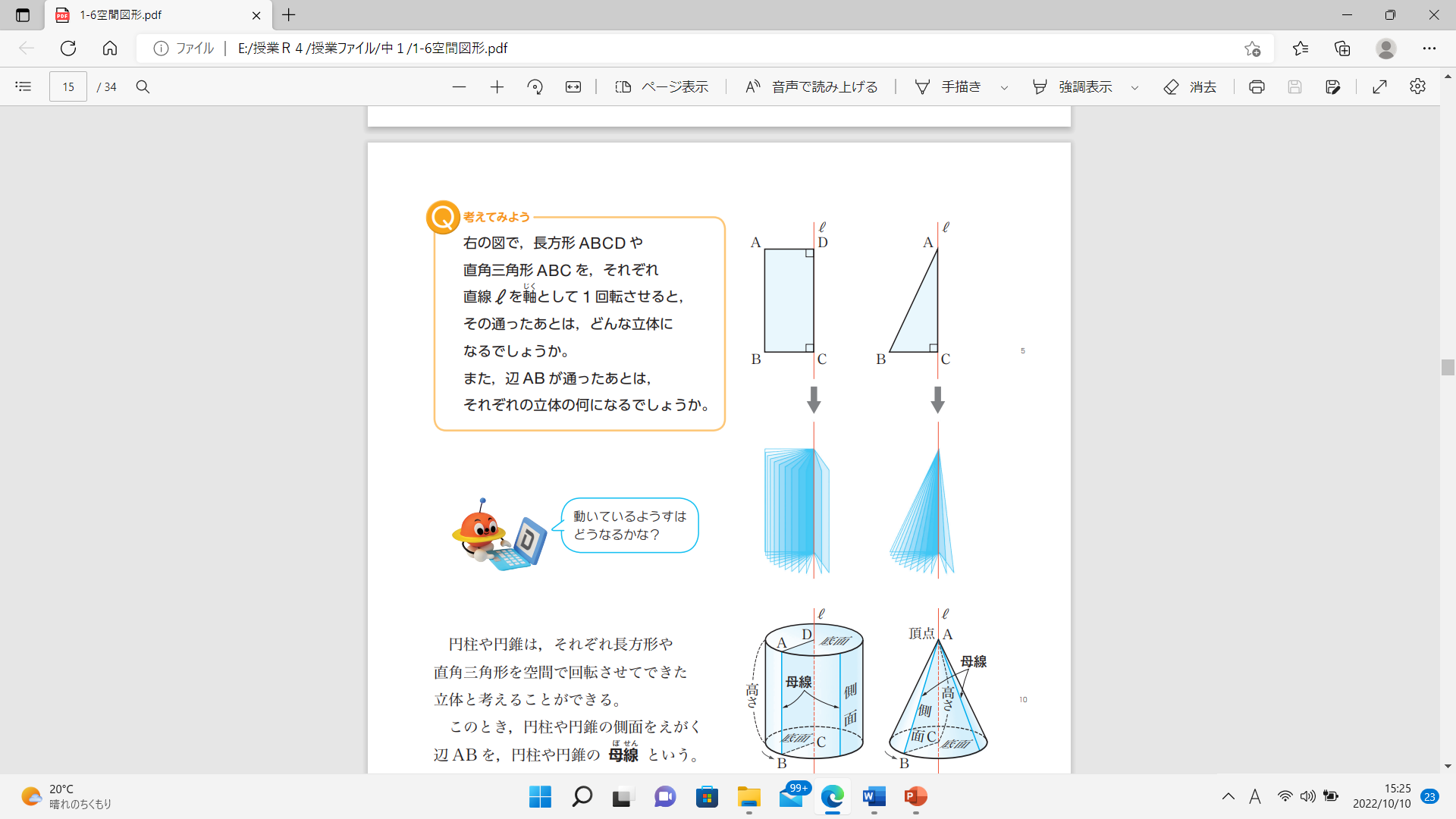 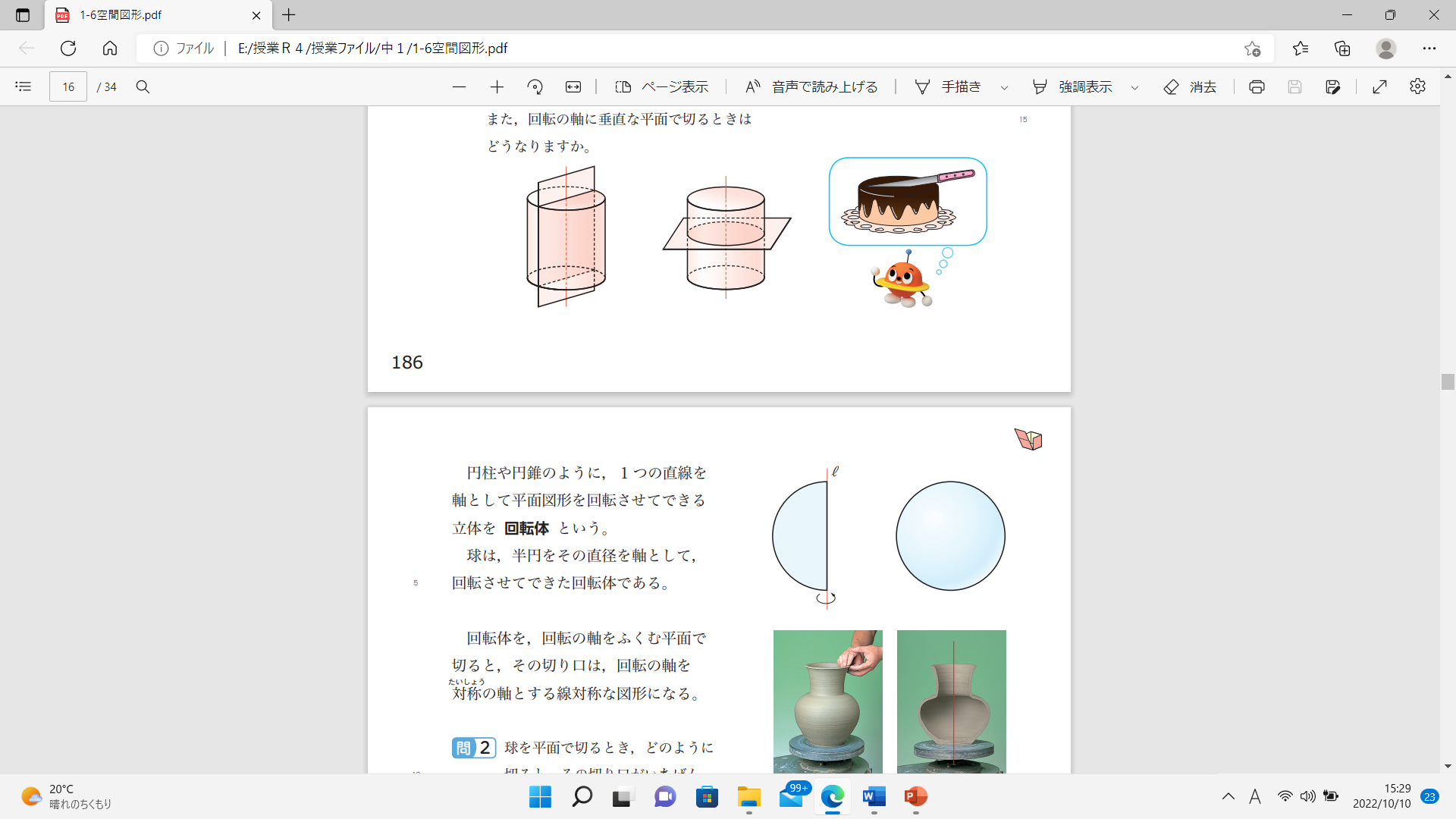 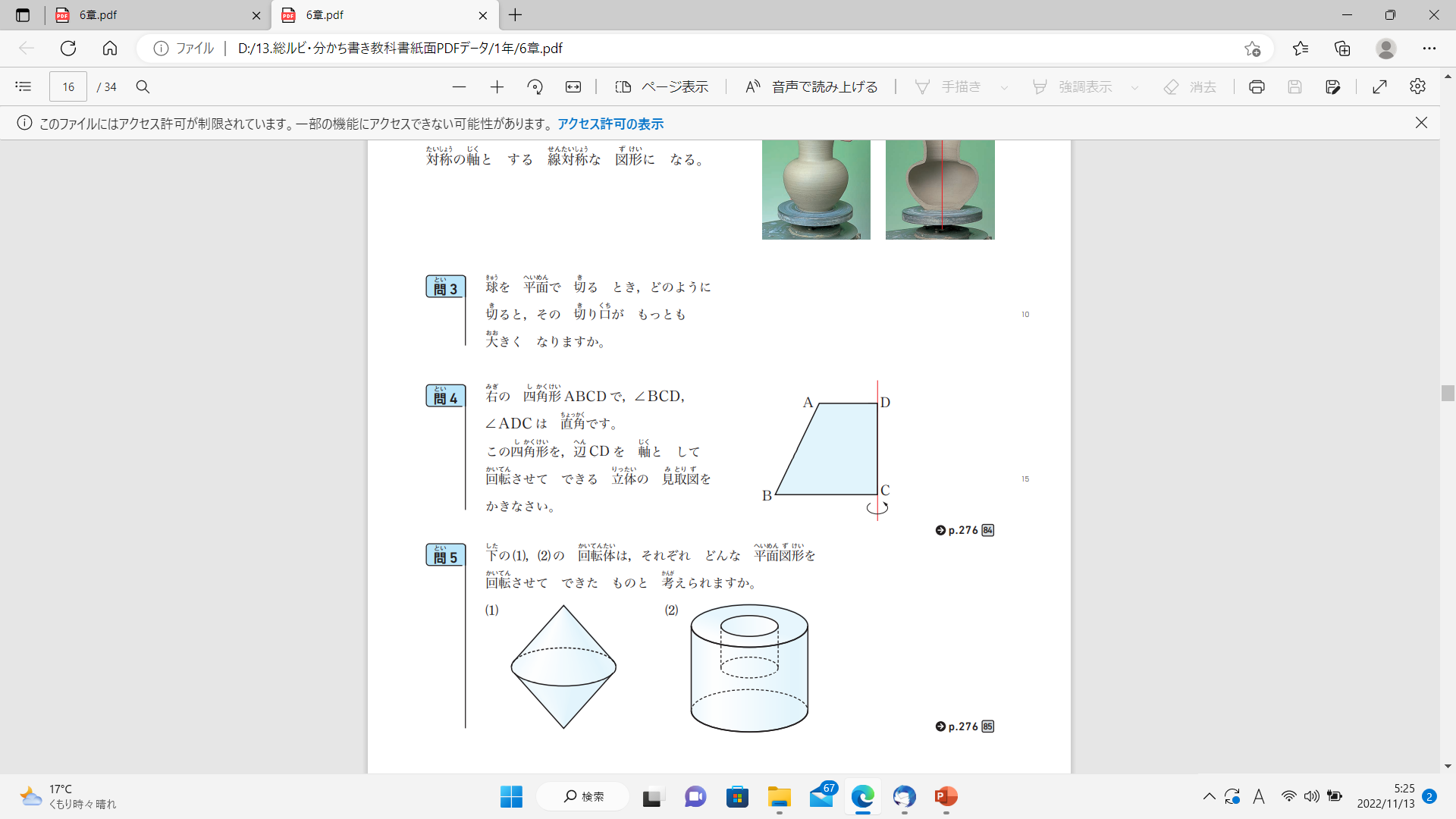 台　形
直角三角形
半　円
長方形
暗　空
どれを回転させた？
Q ５
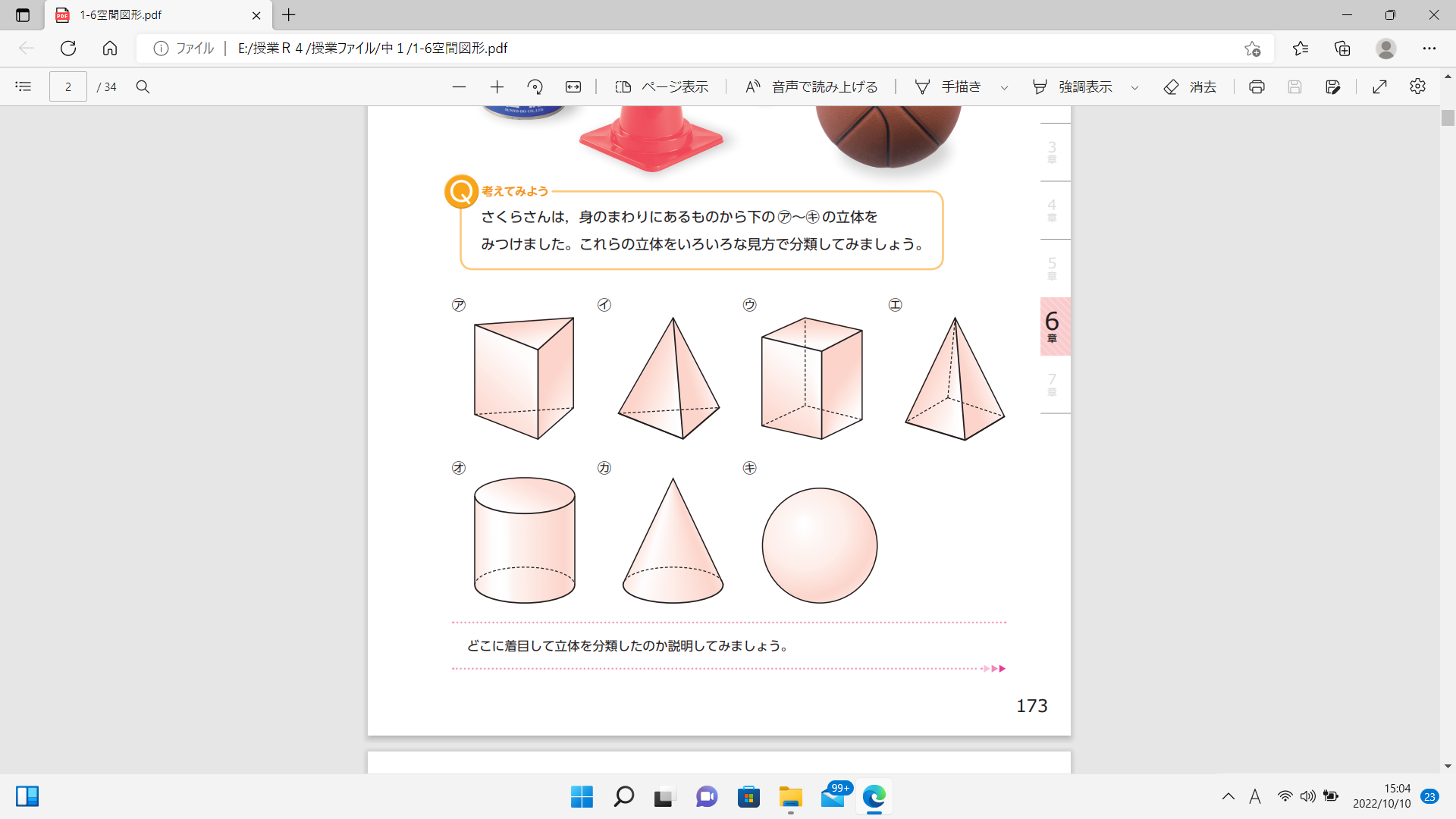 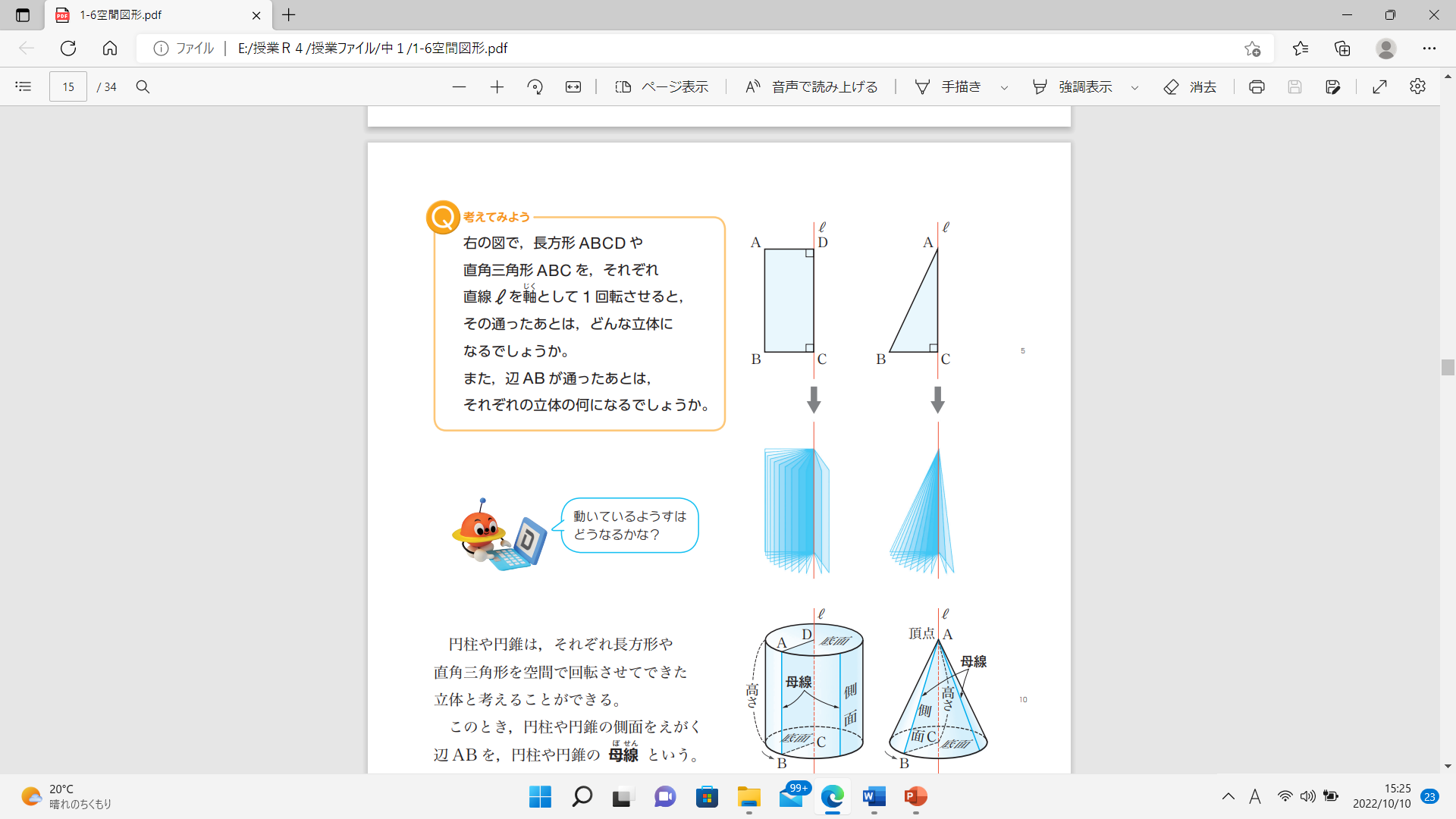 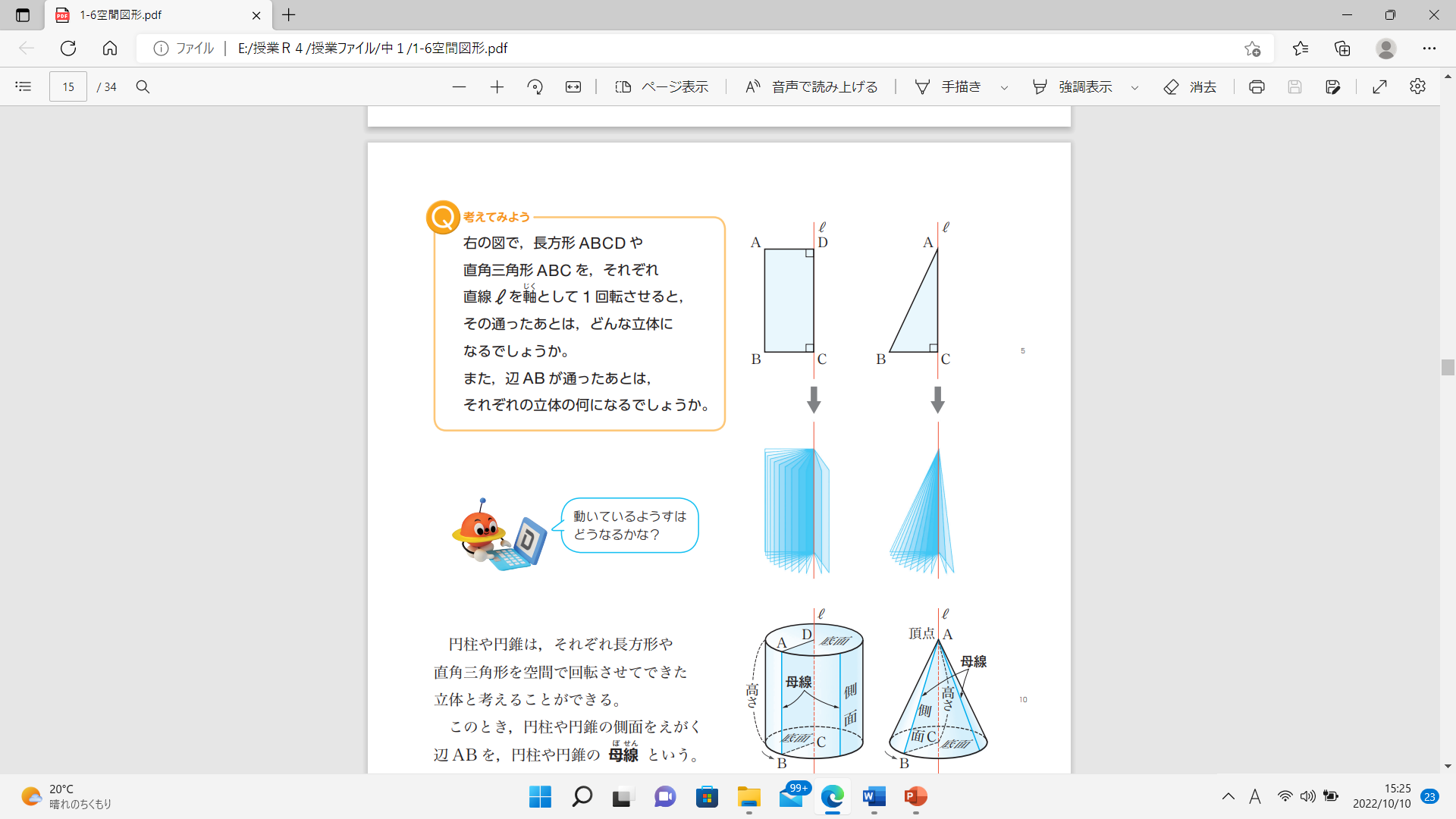 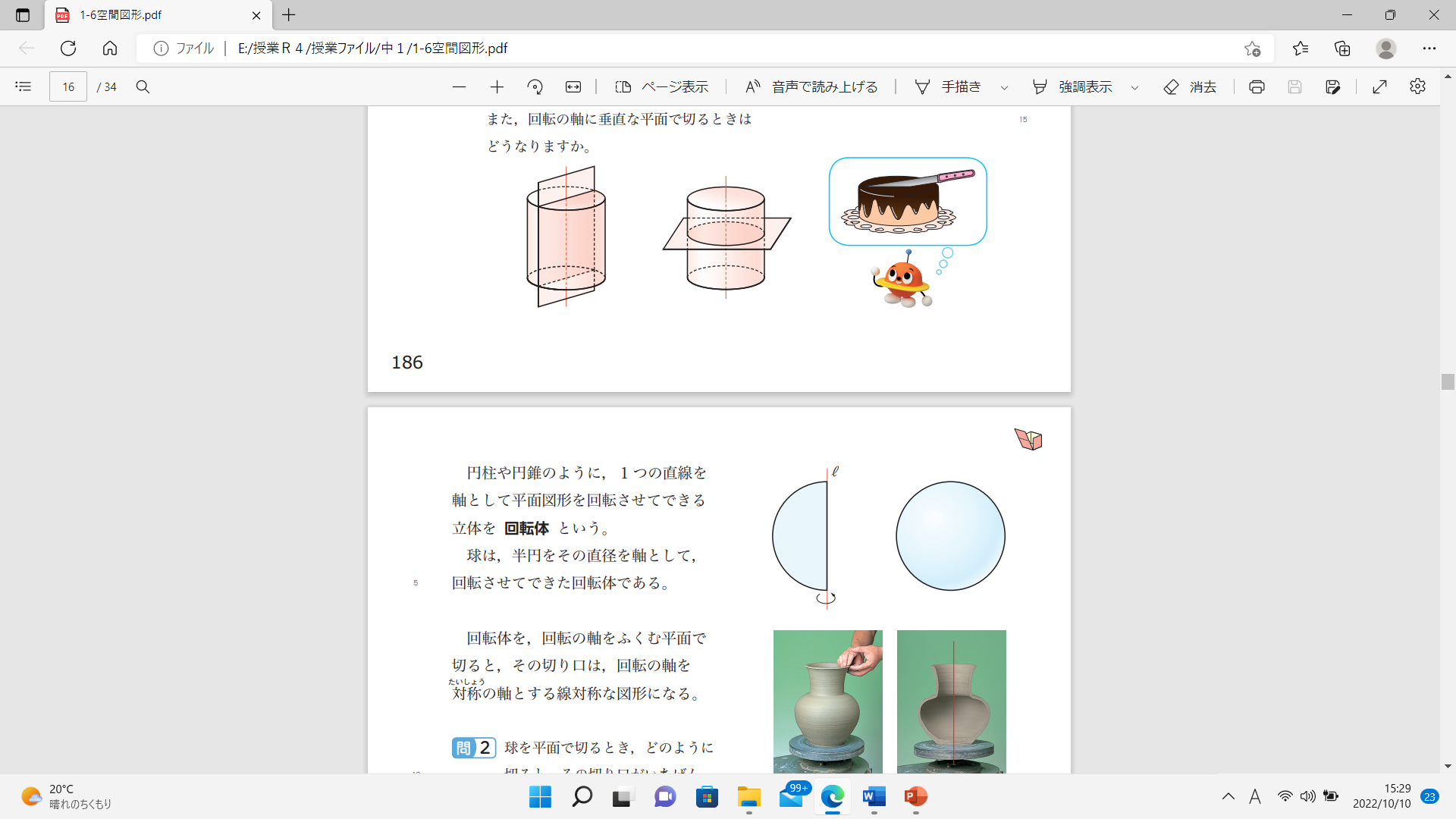 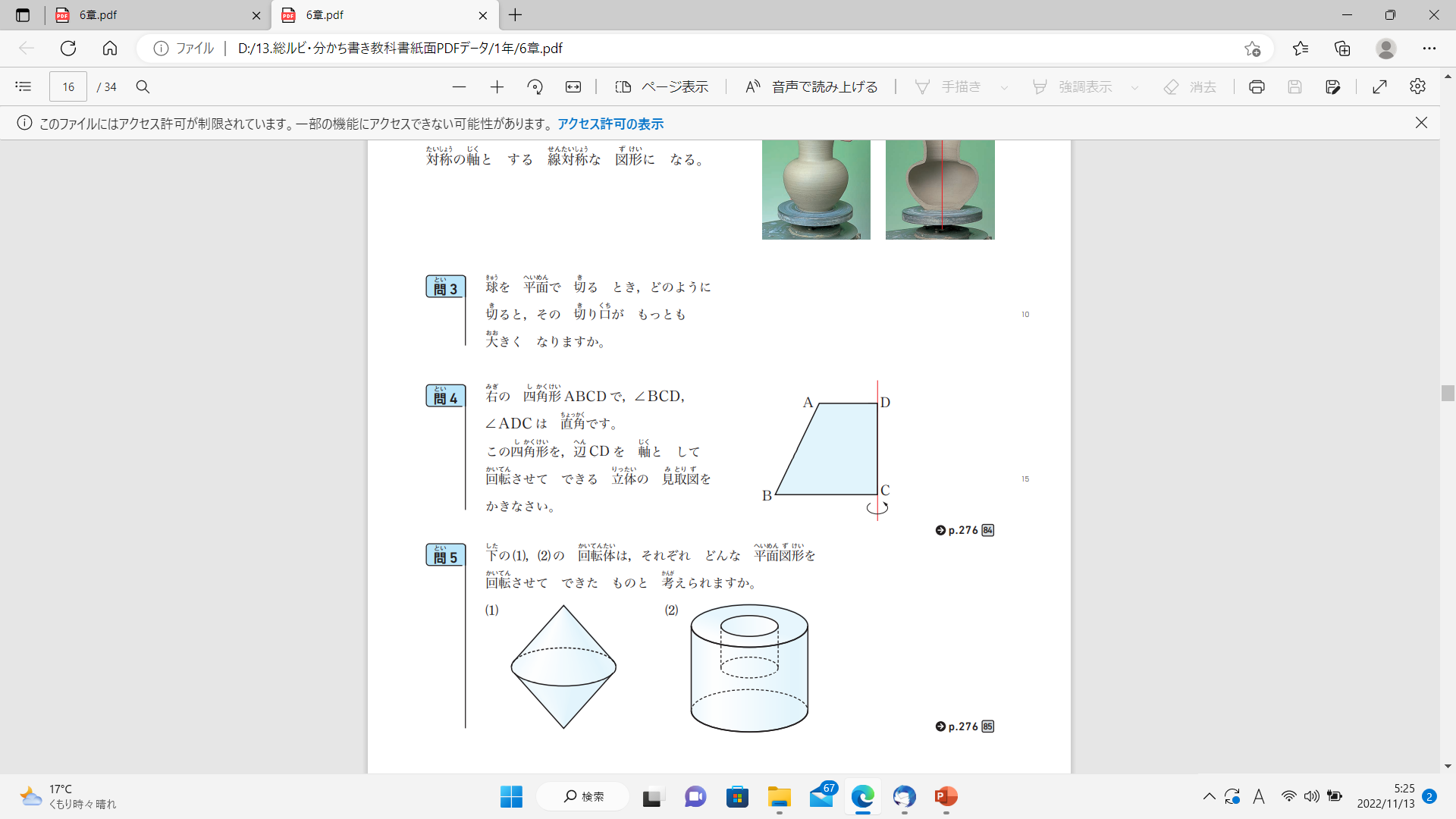 台　形
直角三角形
半　円
長方形
暗　空
どれを回転させた？
Q ６
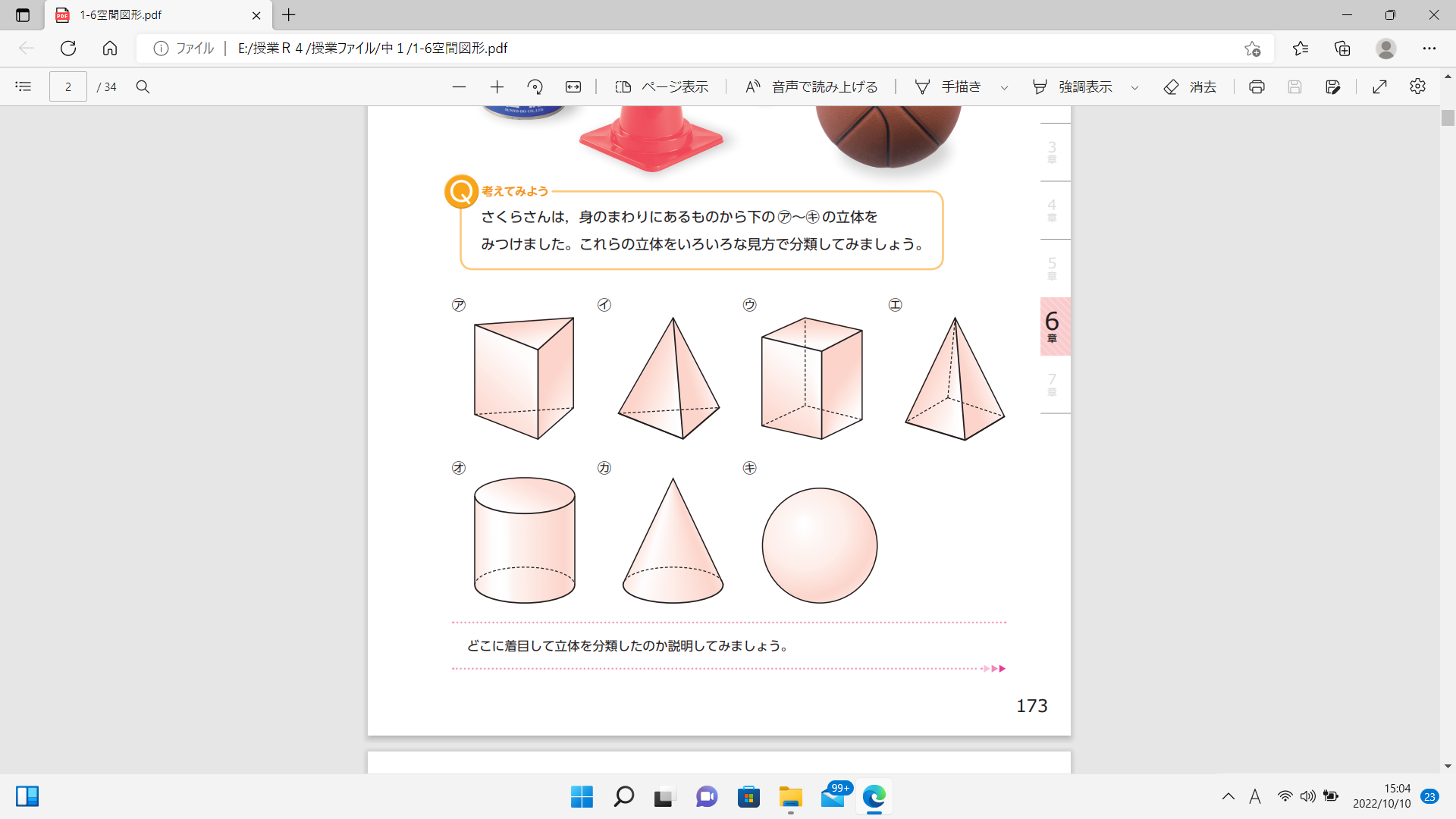 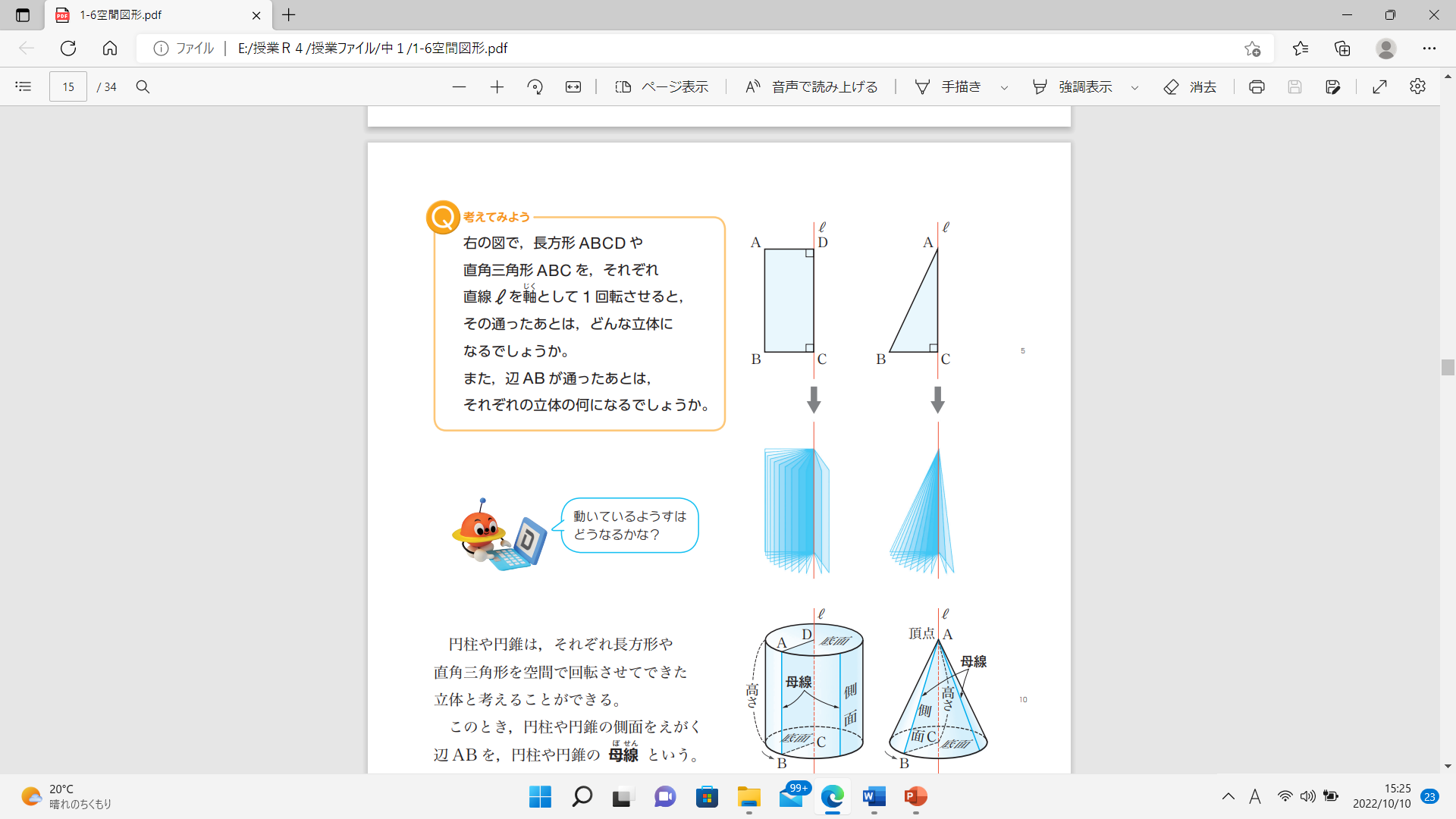 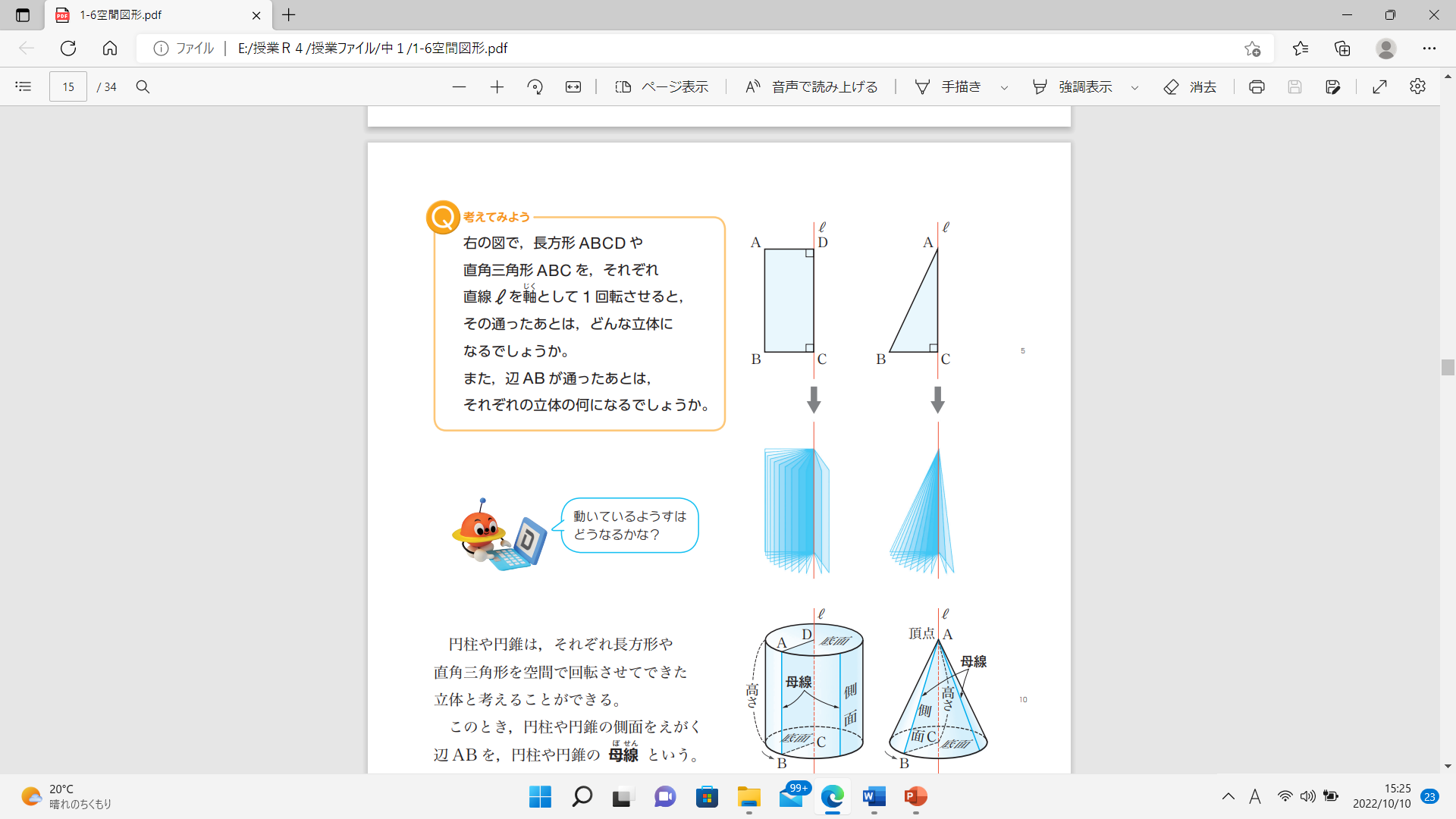 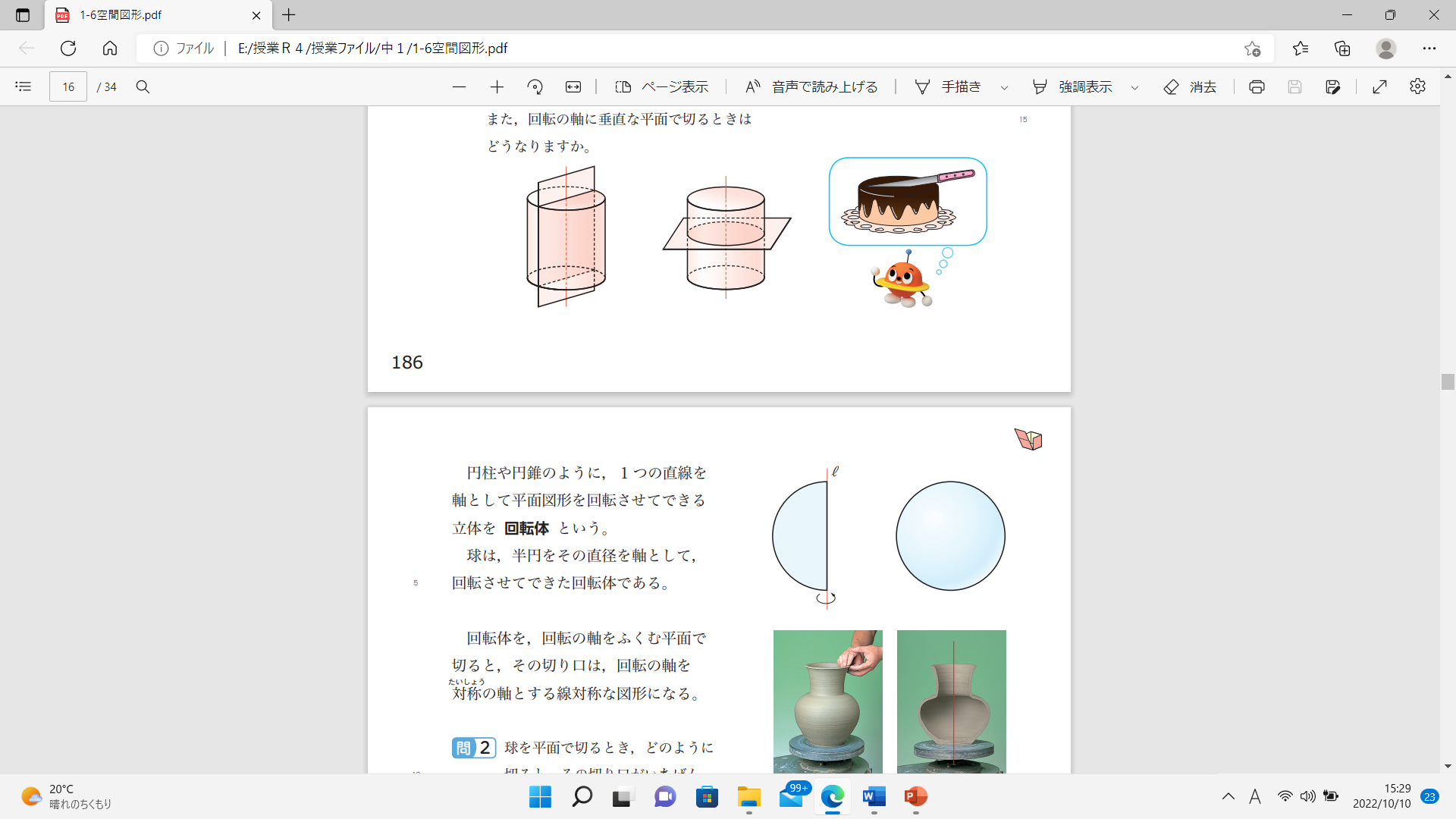 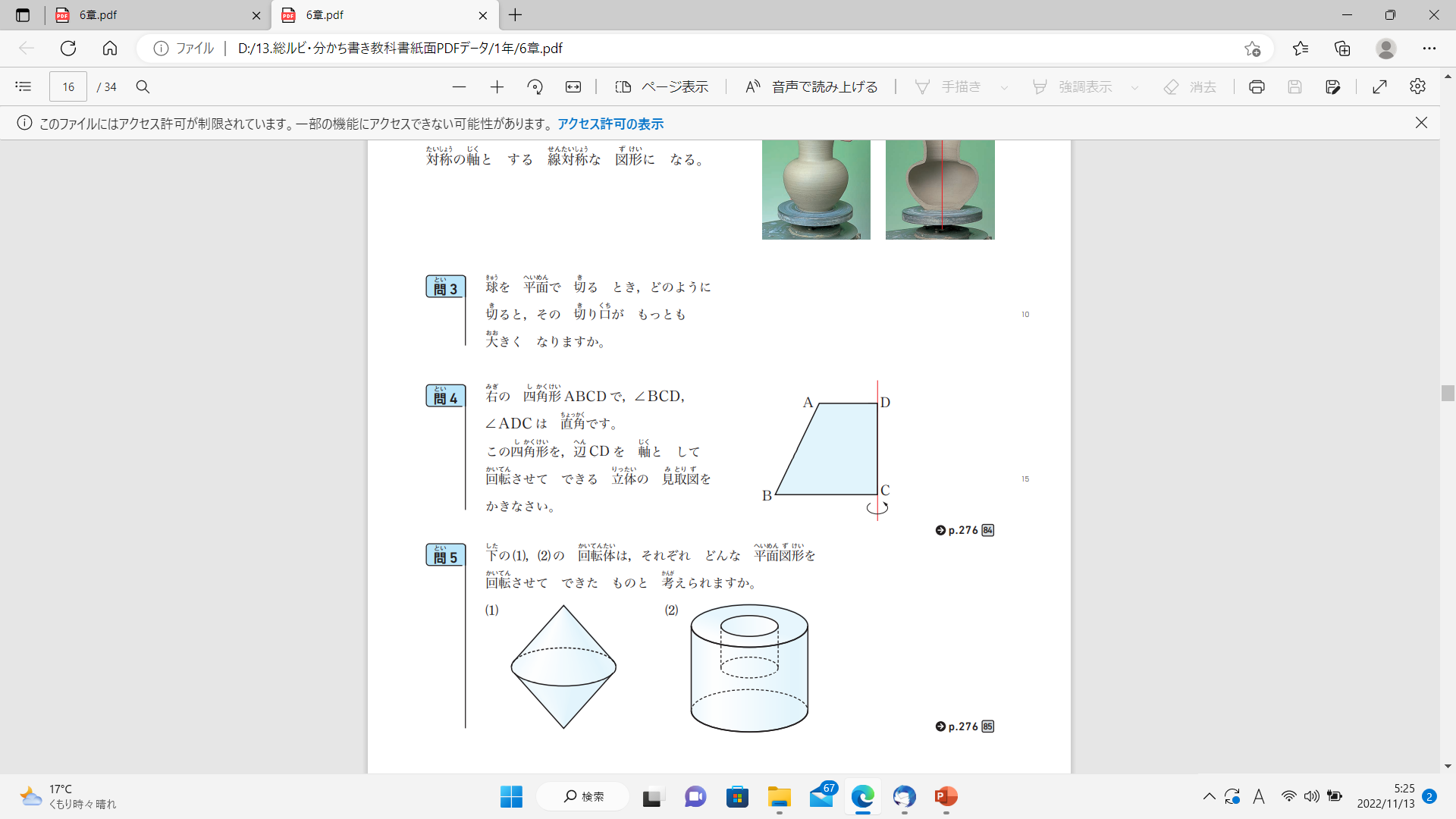 台　形
直角三角形
半　円
長方形
暗　空
どれを回転させた？
Q ７
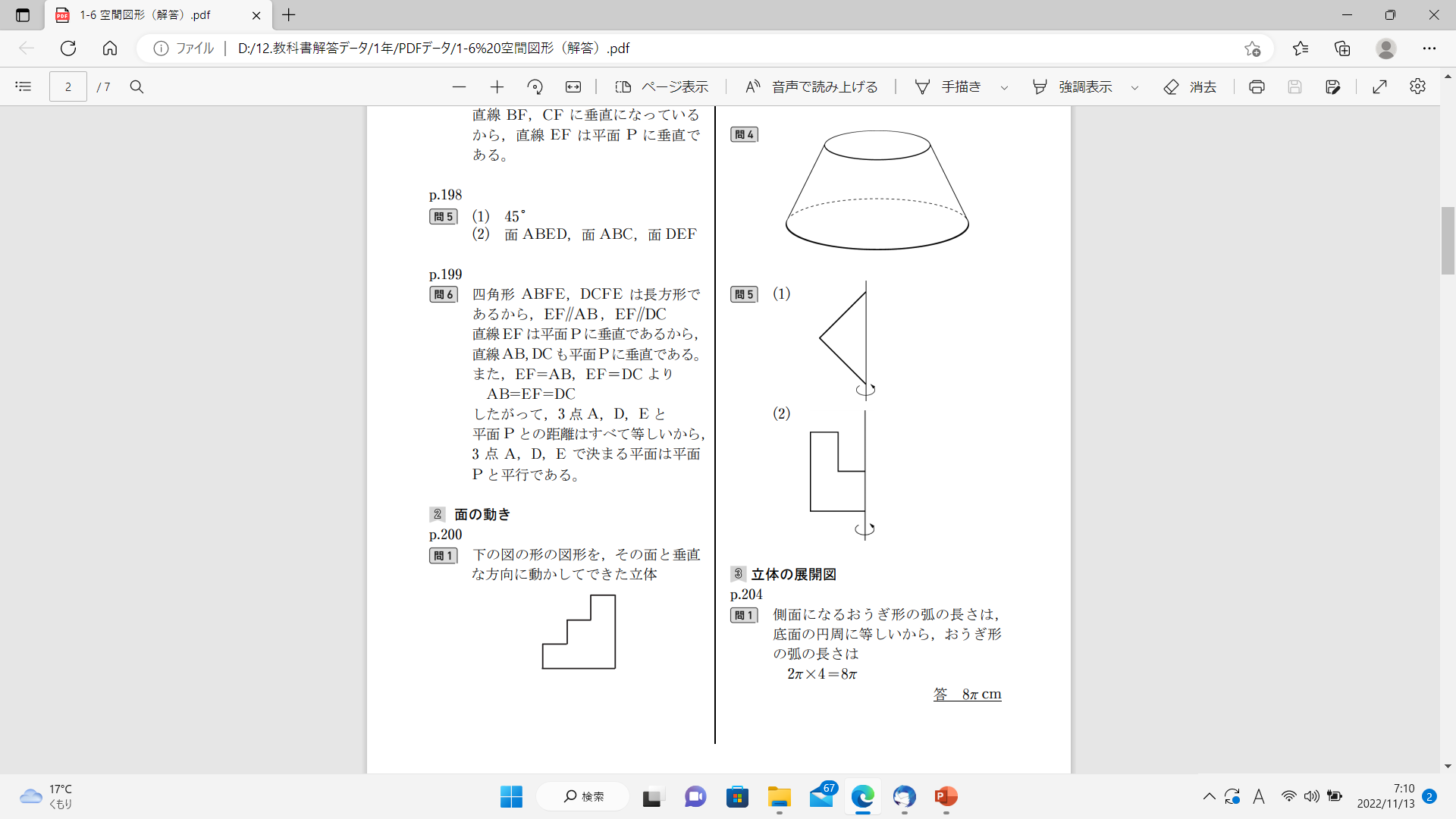 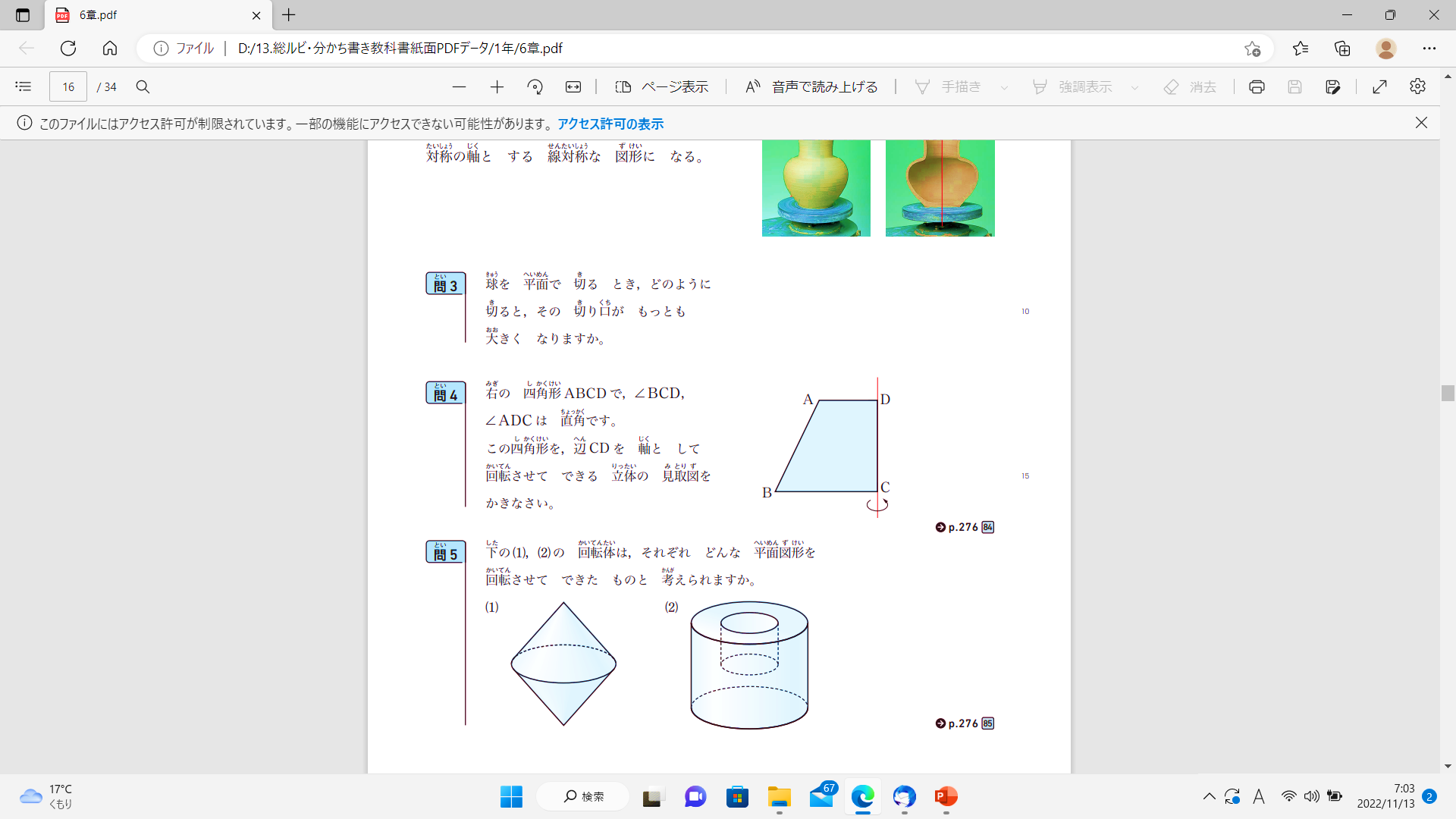 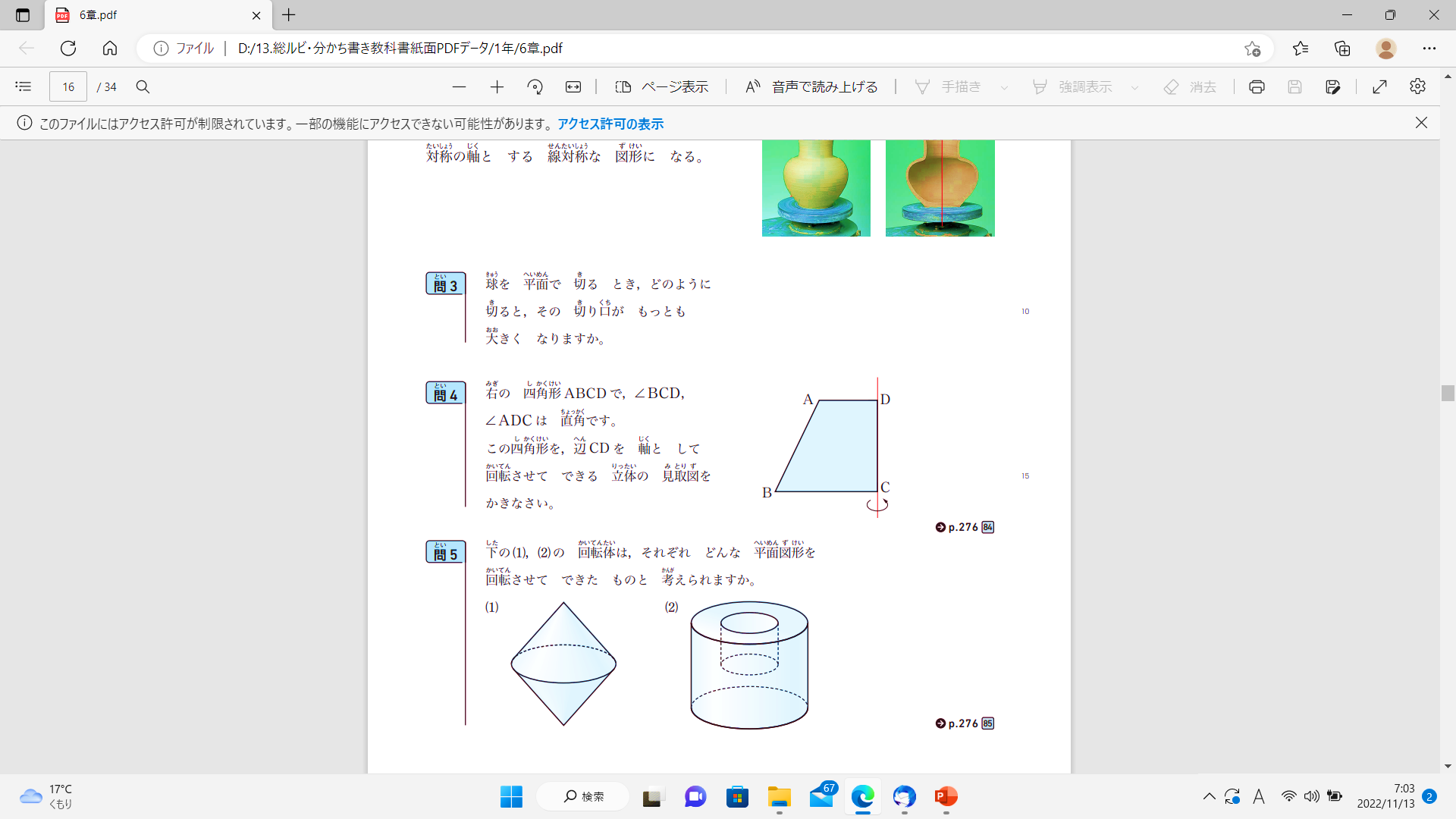 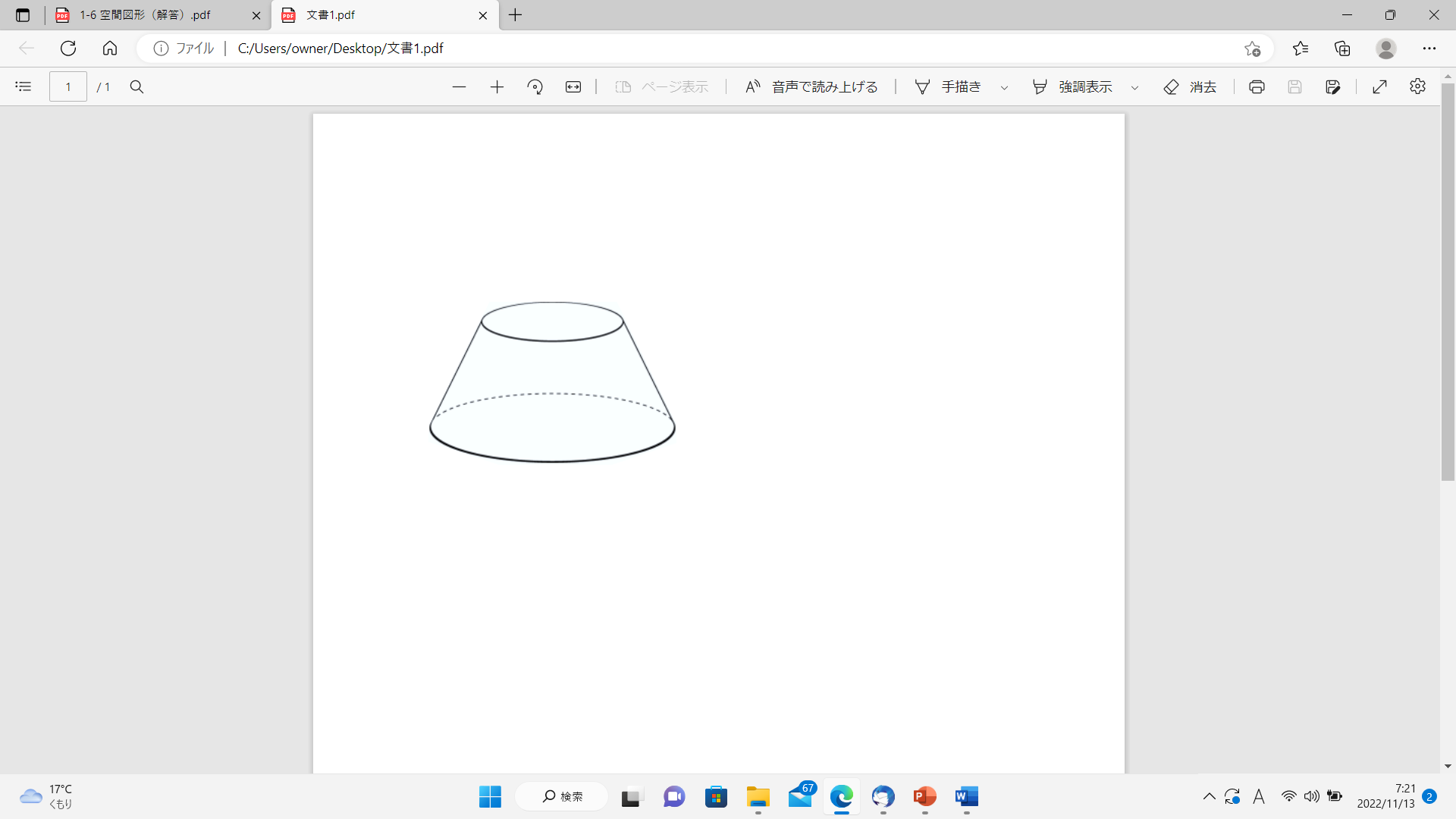 暗　空
どれを回転させた？
Q ８
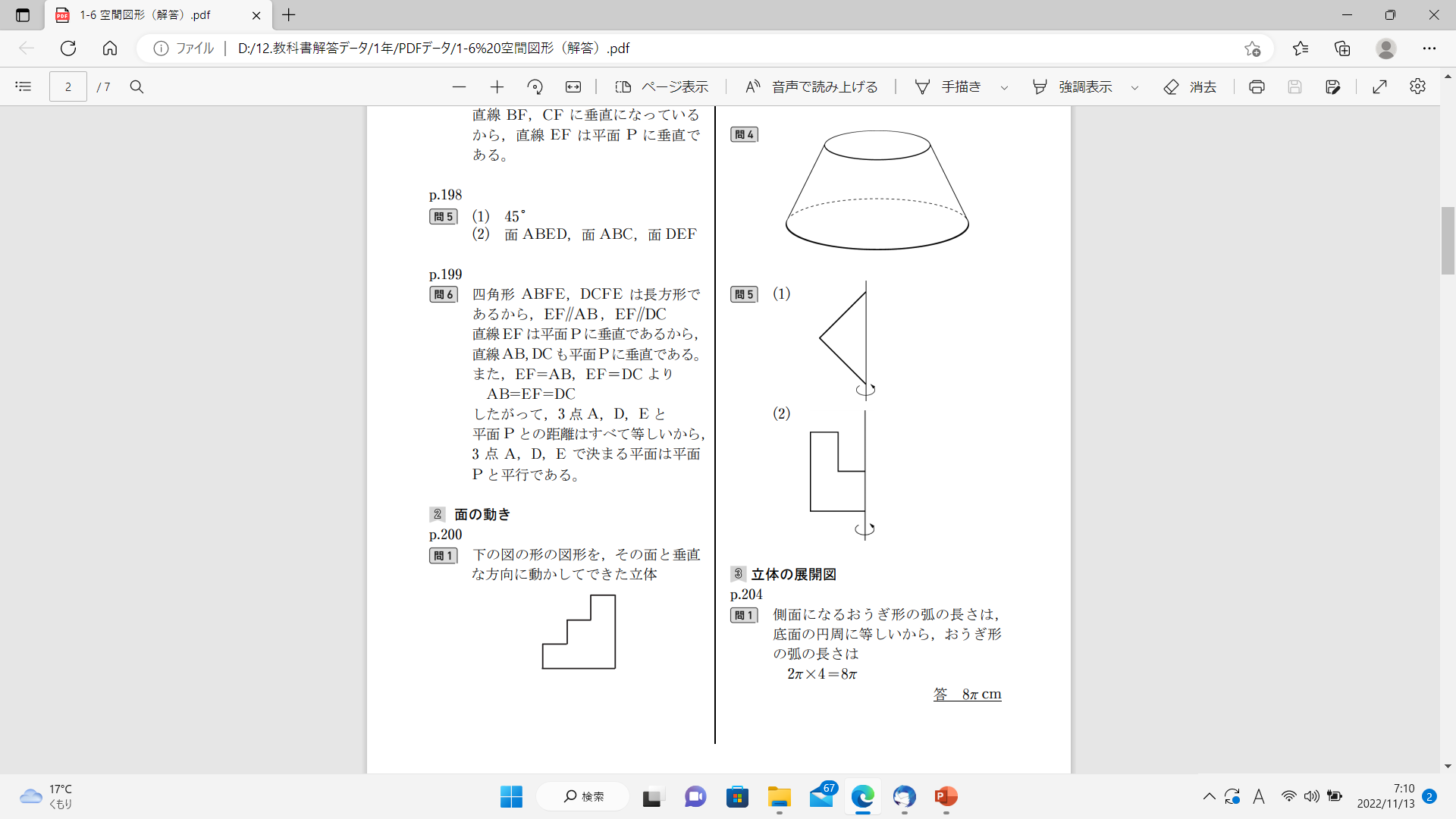 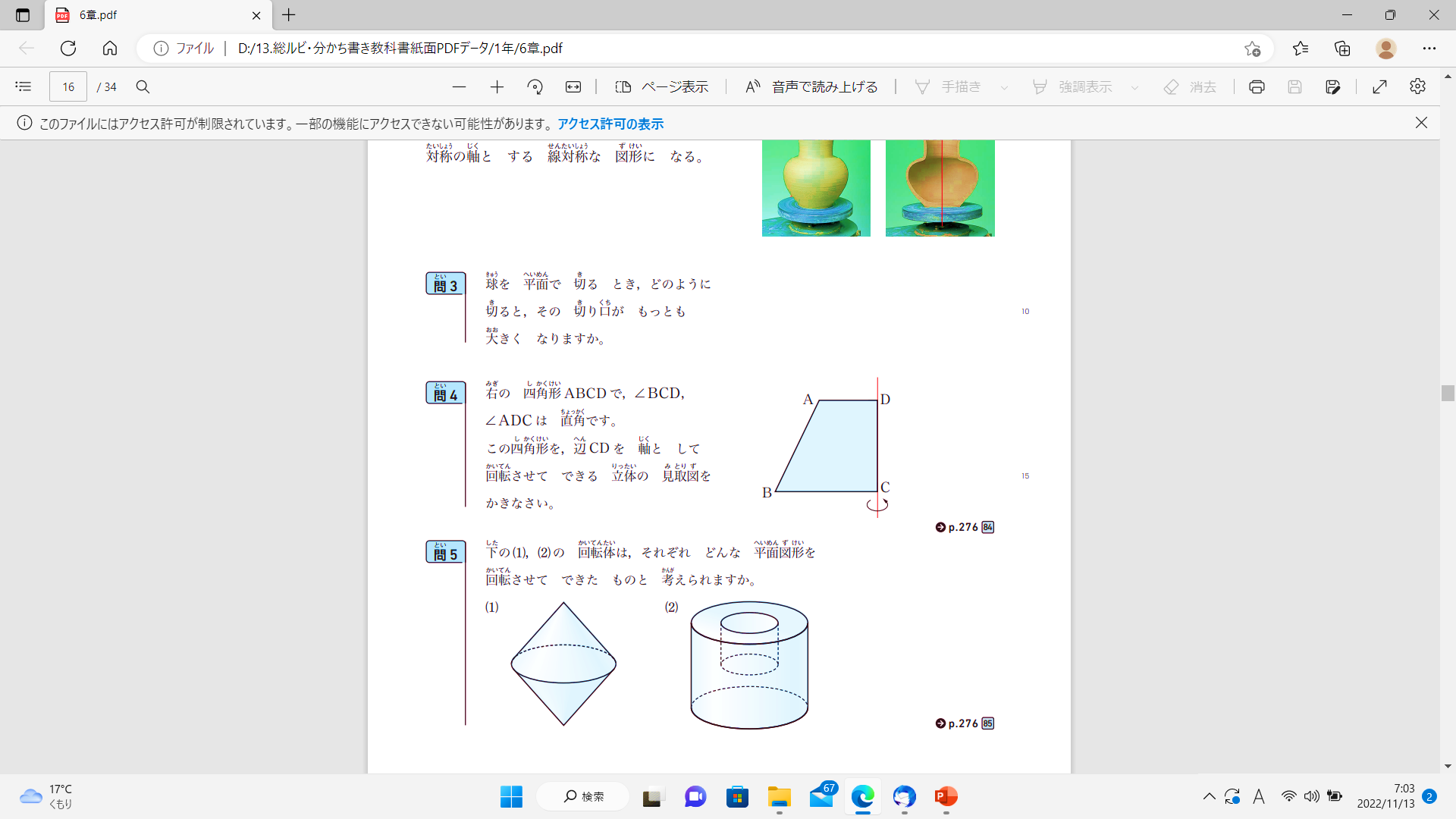 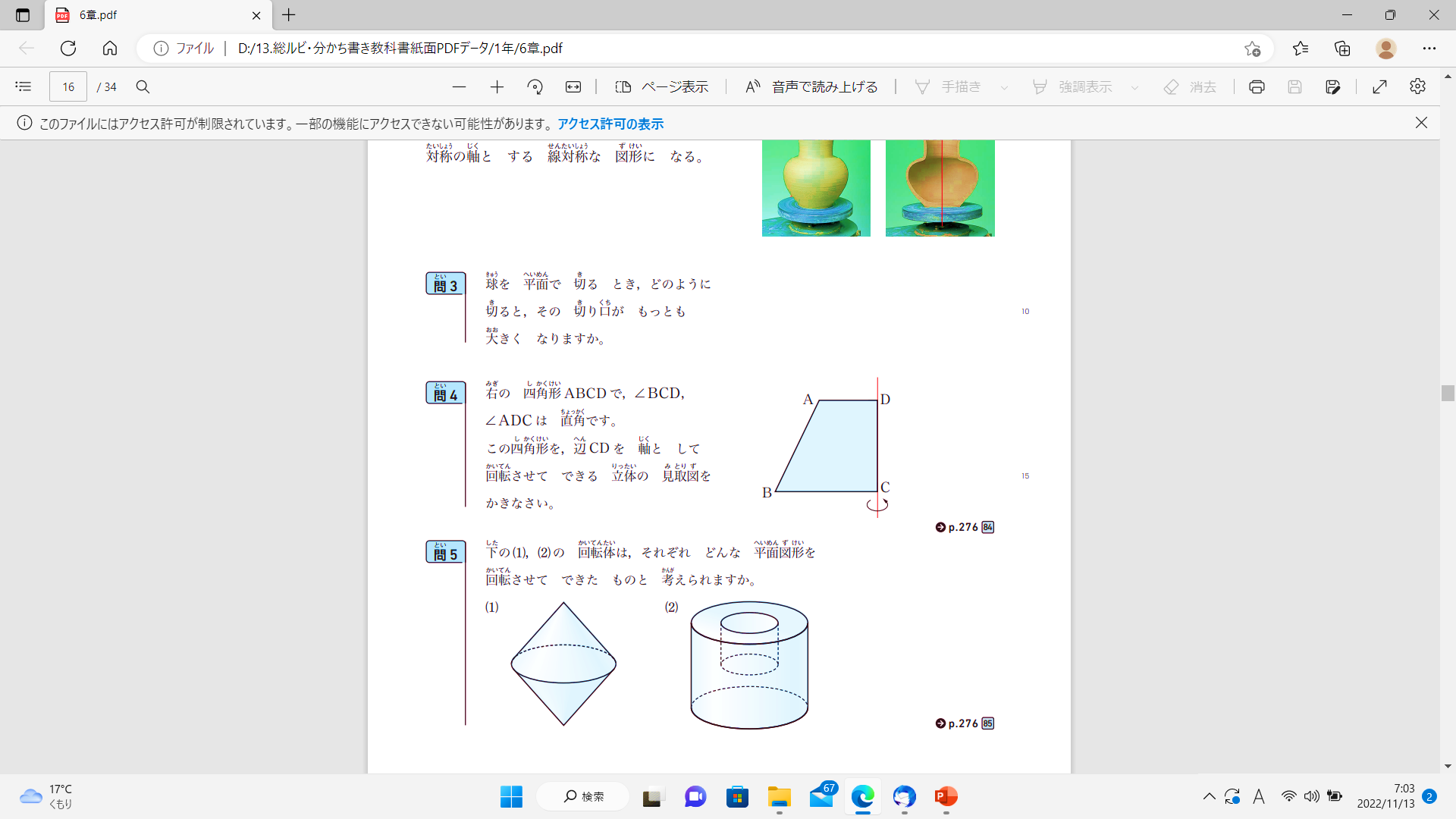 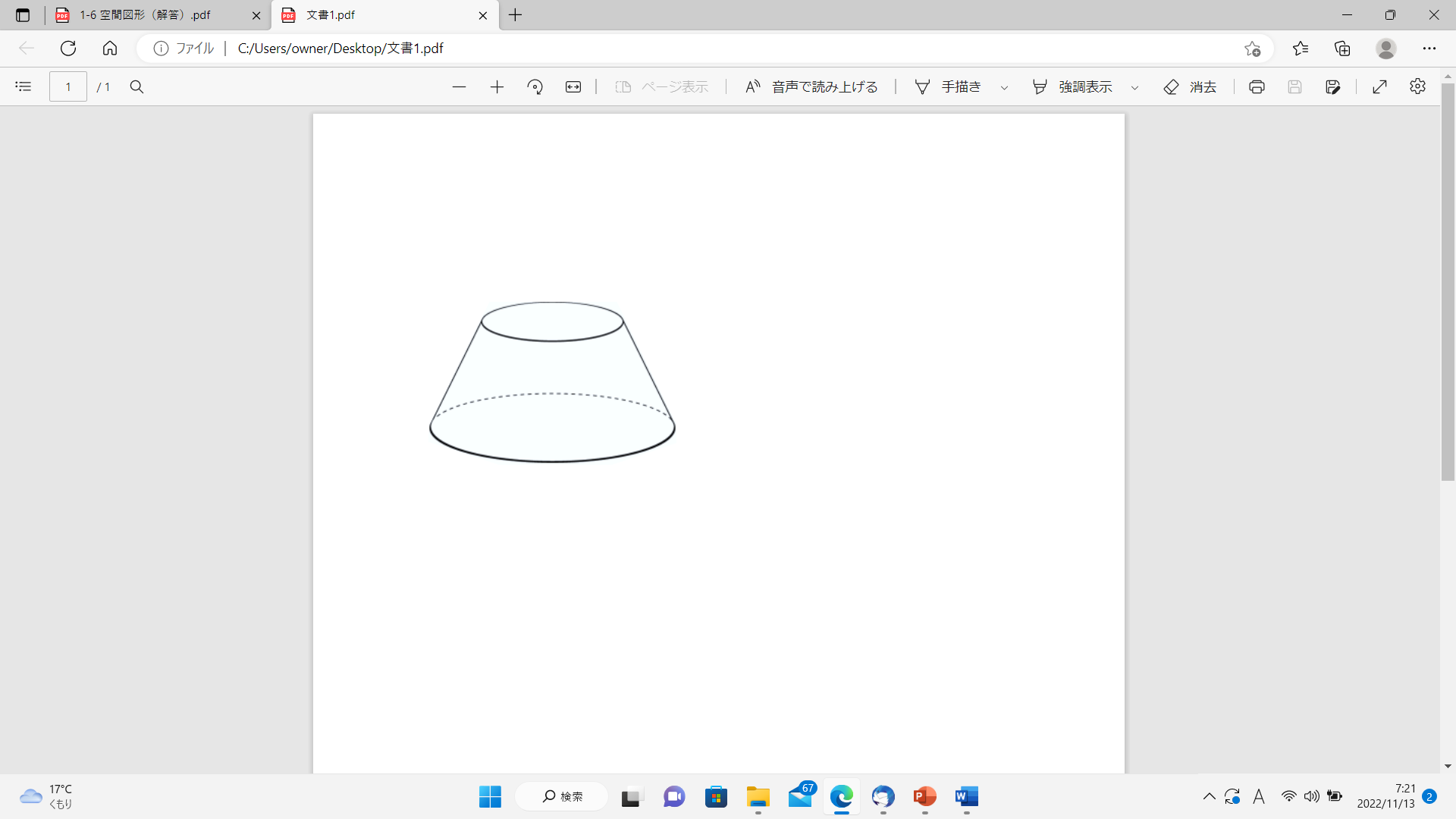 暗　空
どれを回転させた？
Q ９
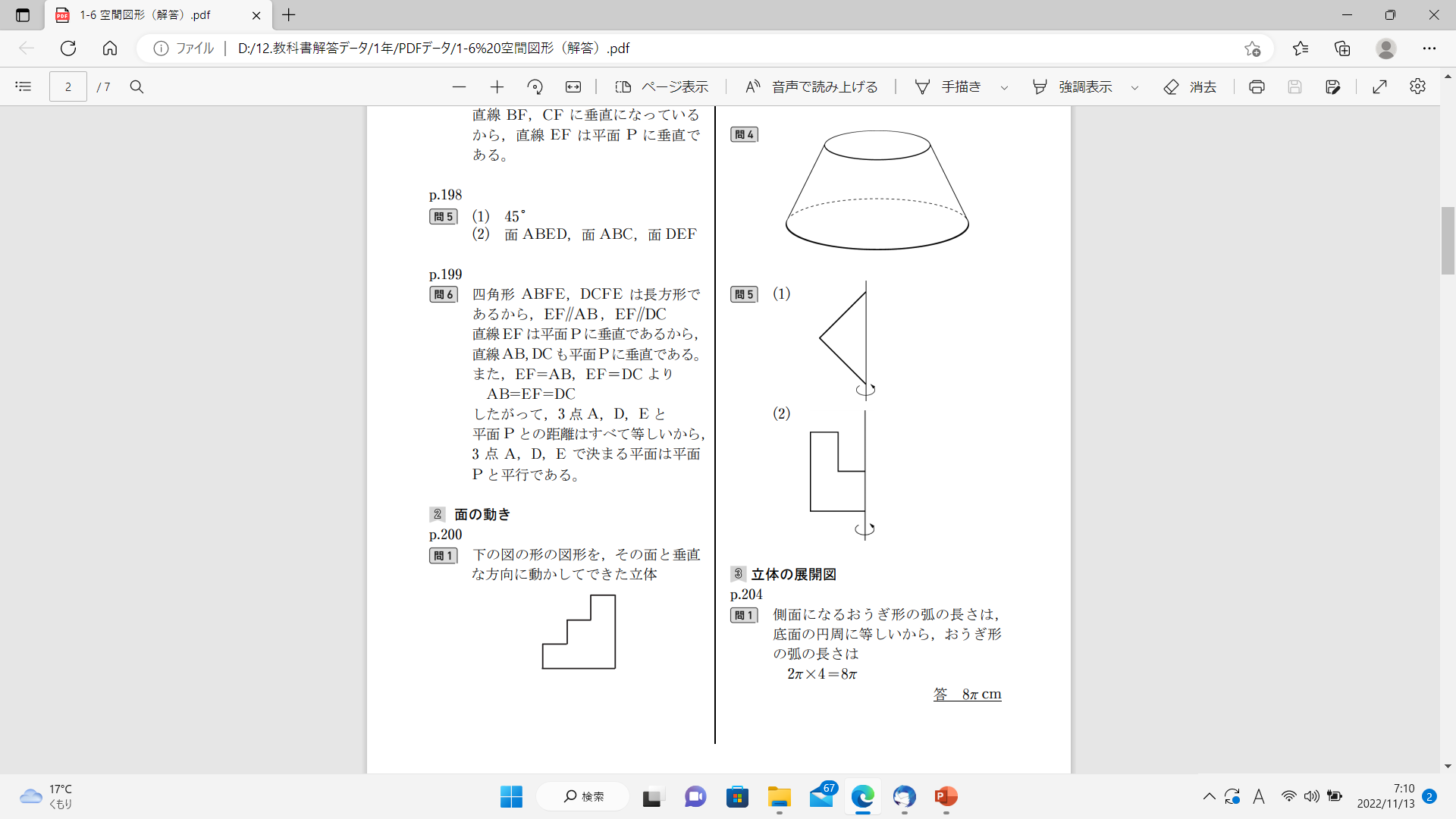 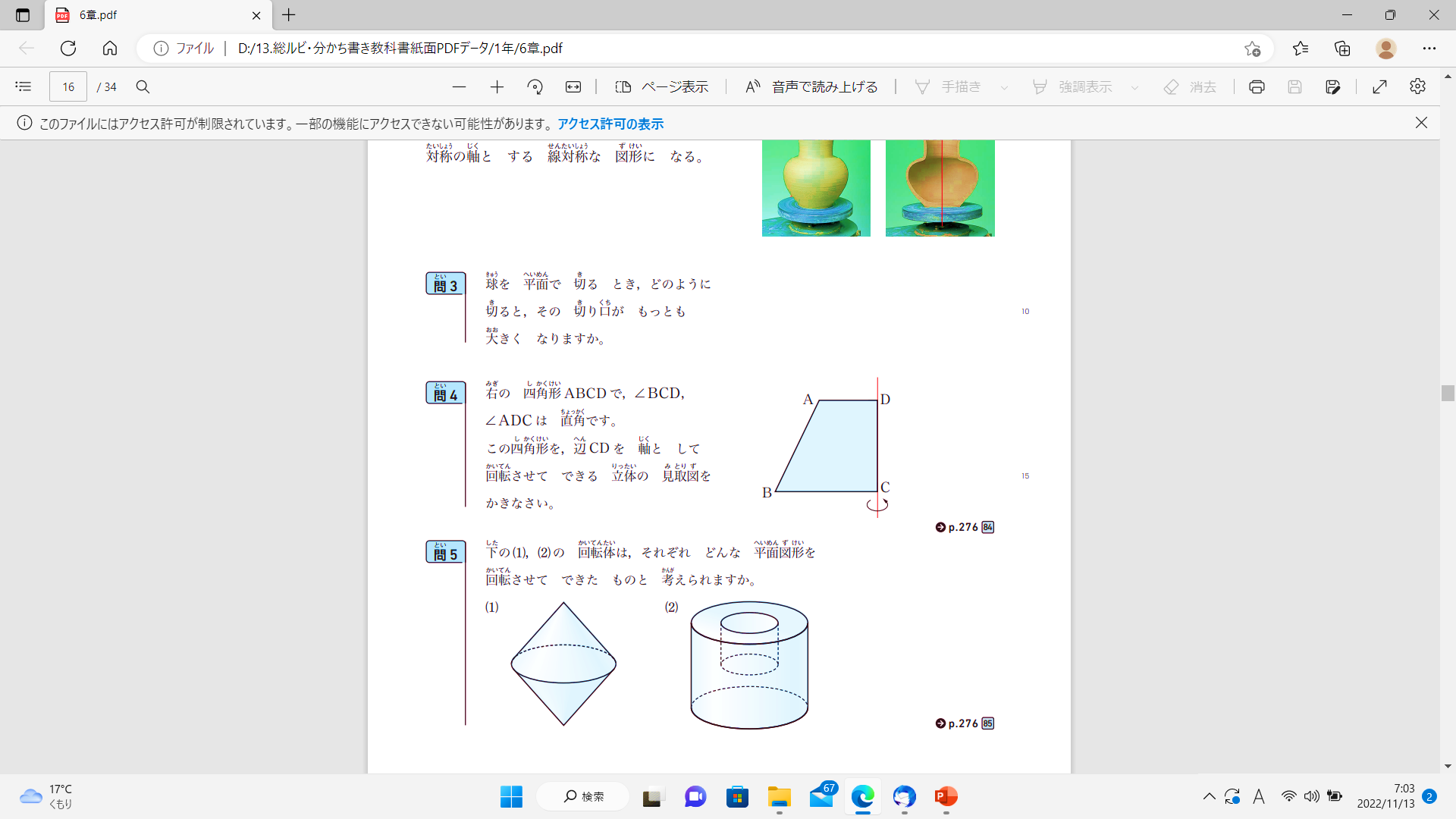 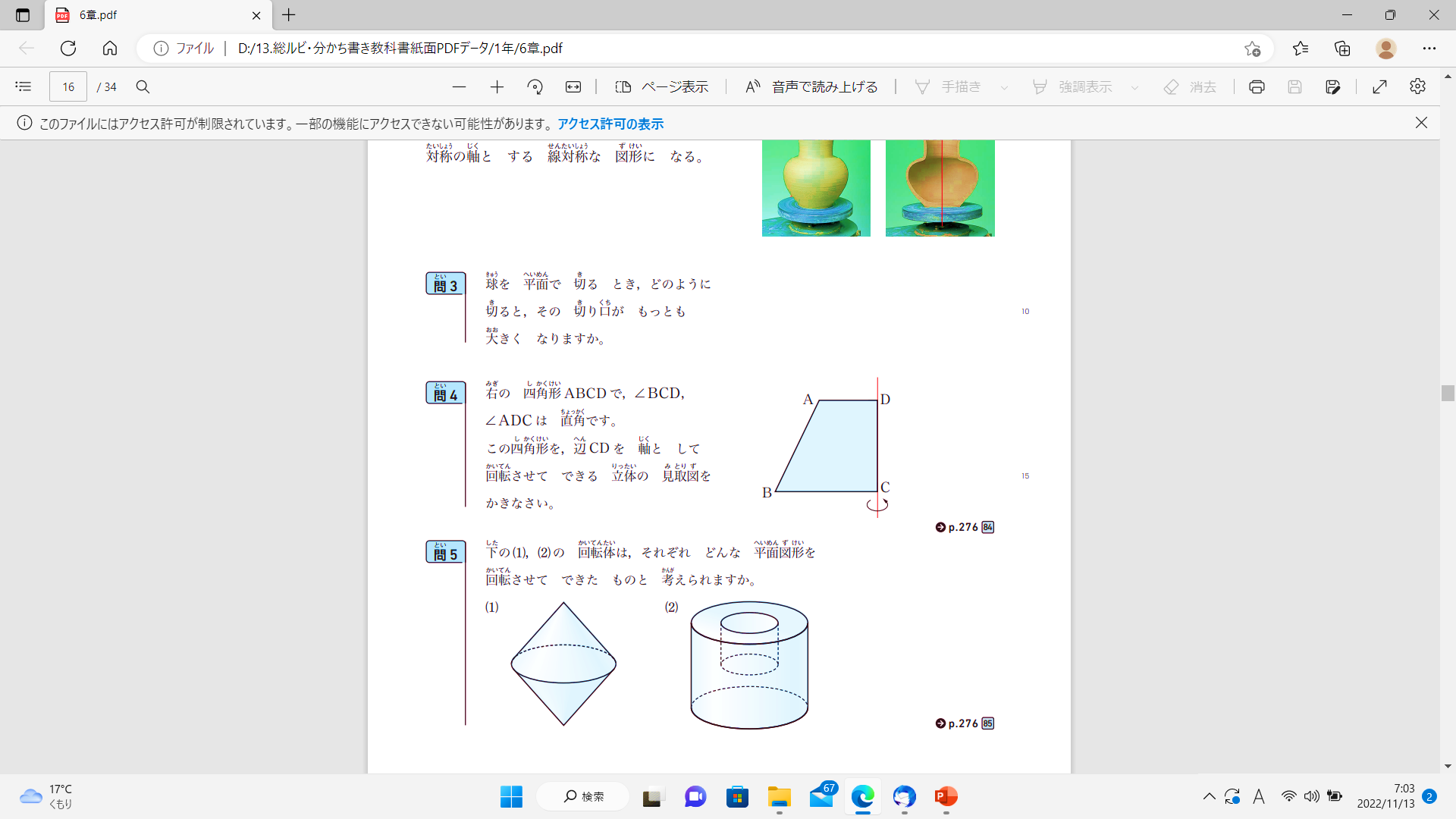 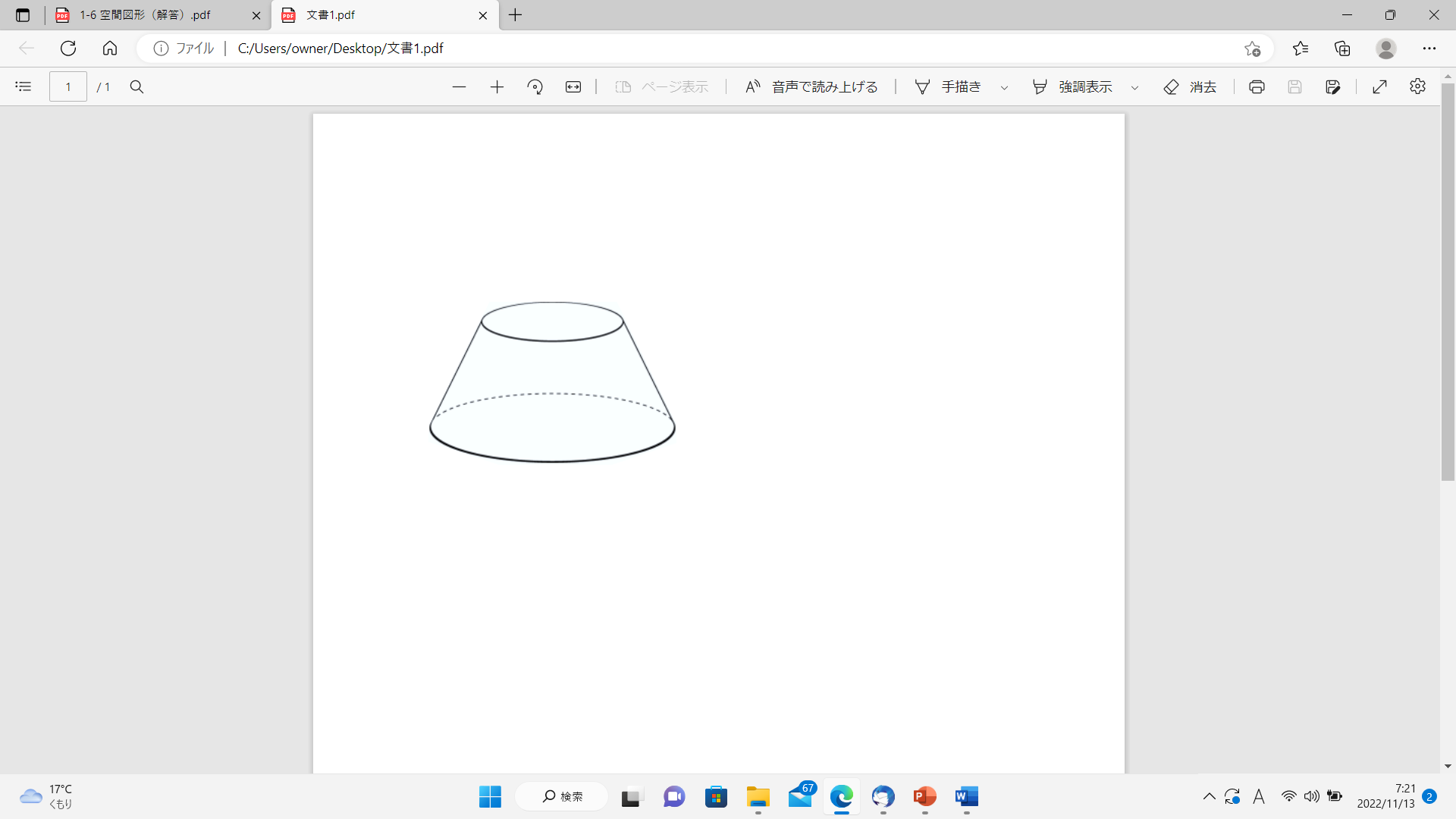 暗　空
どれを回転させた？
Q 10
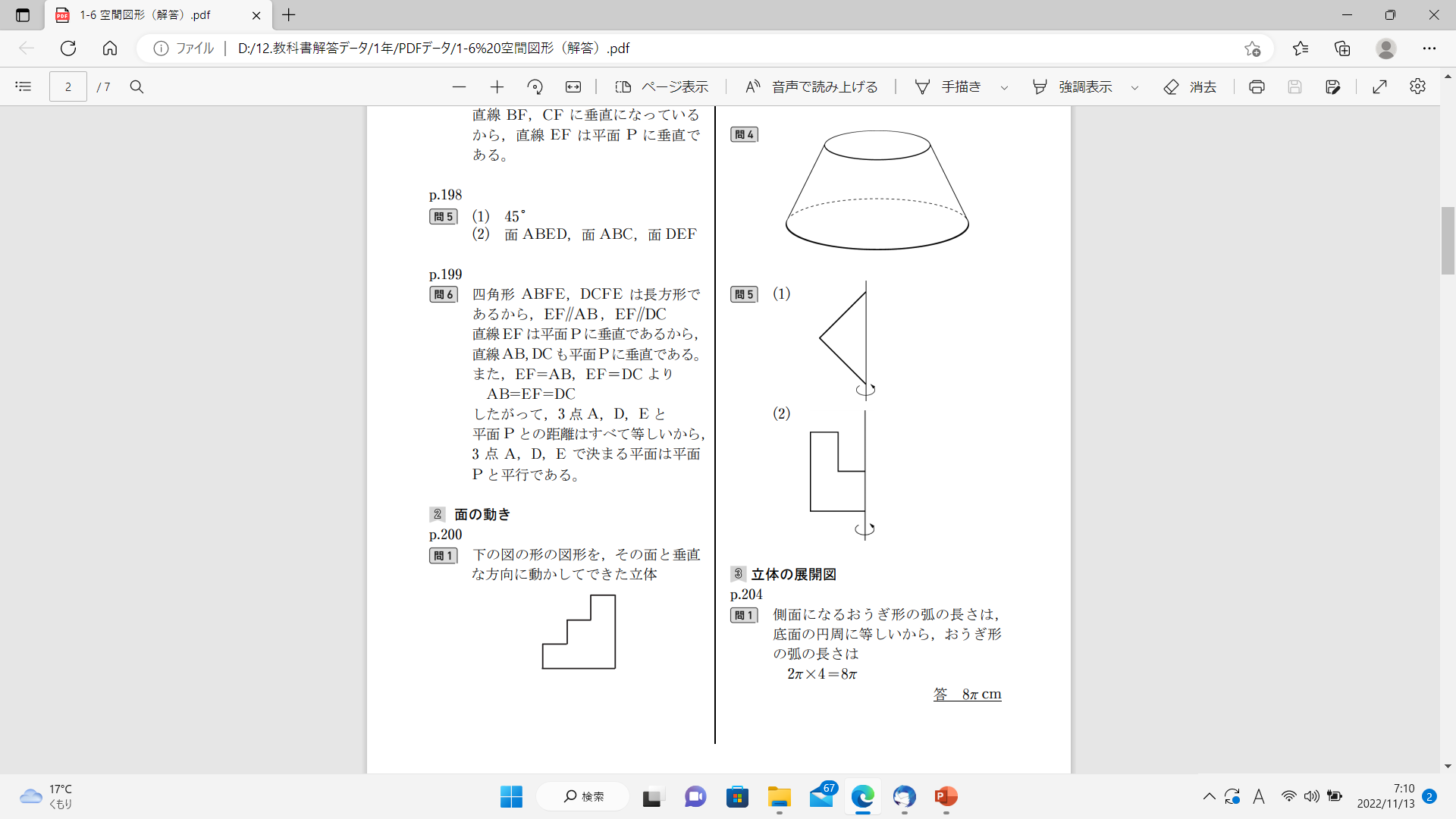 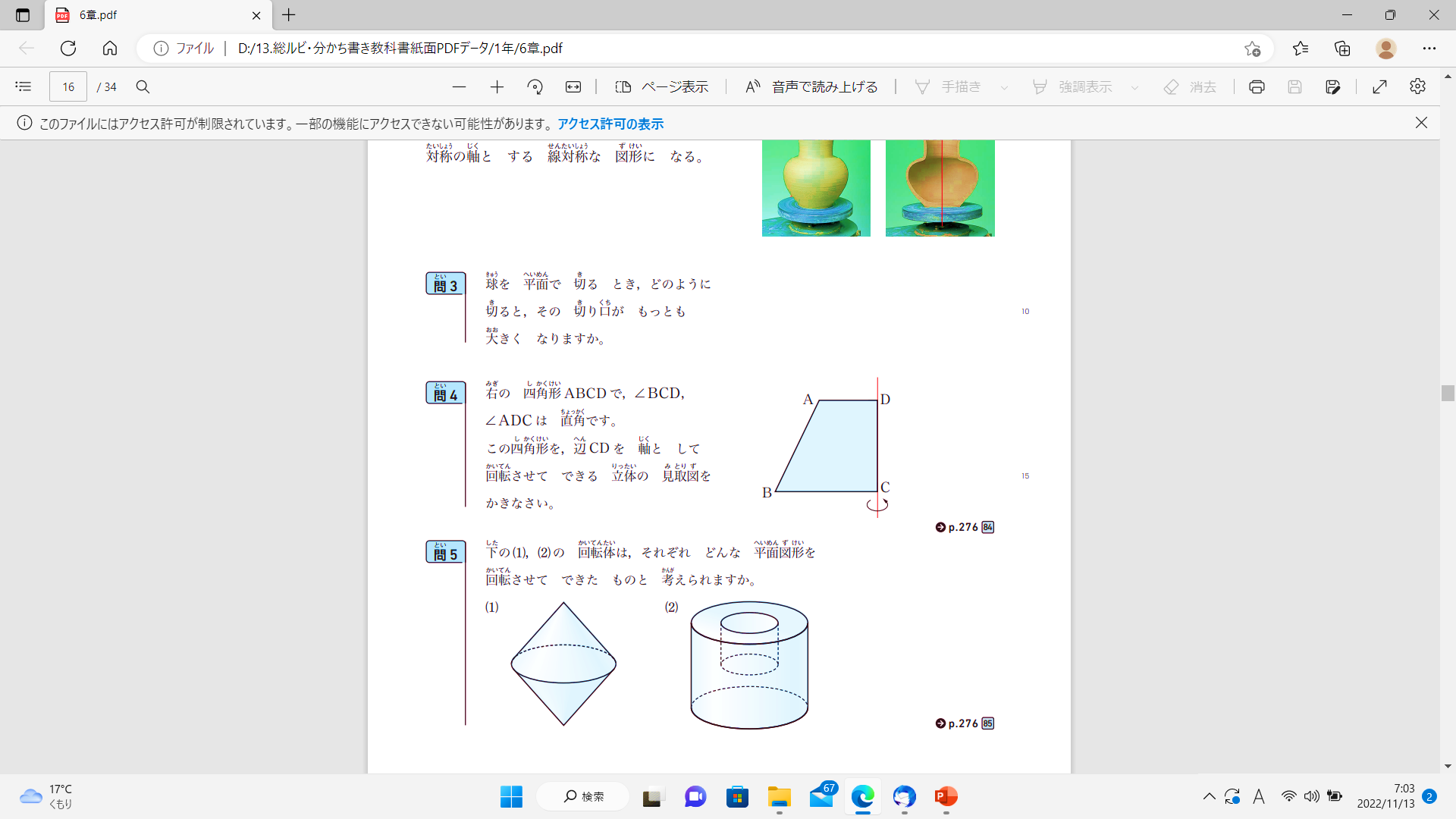 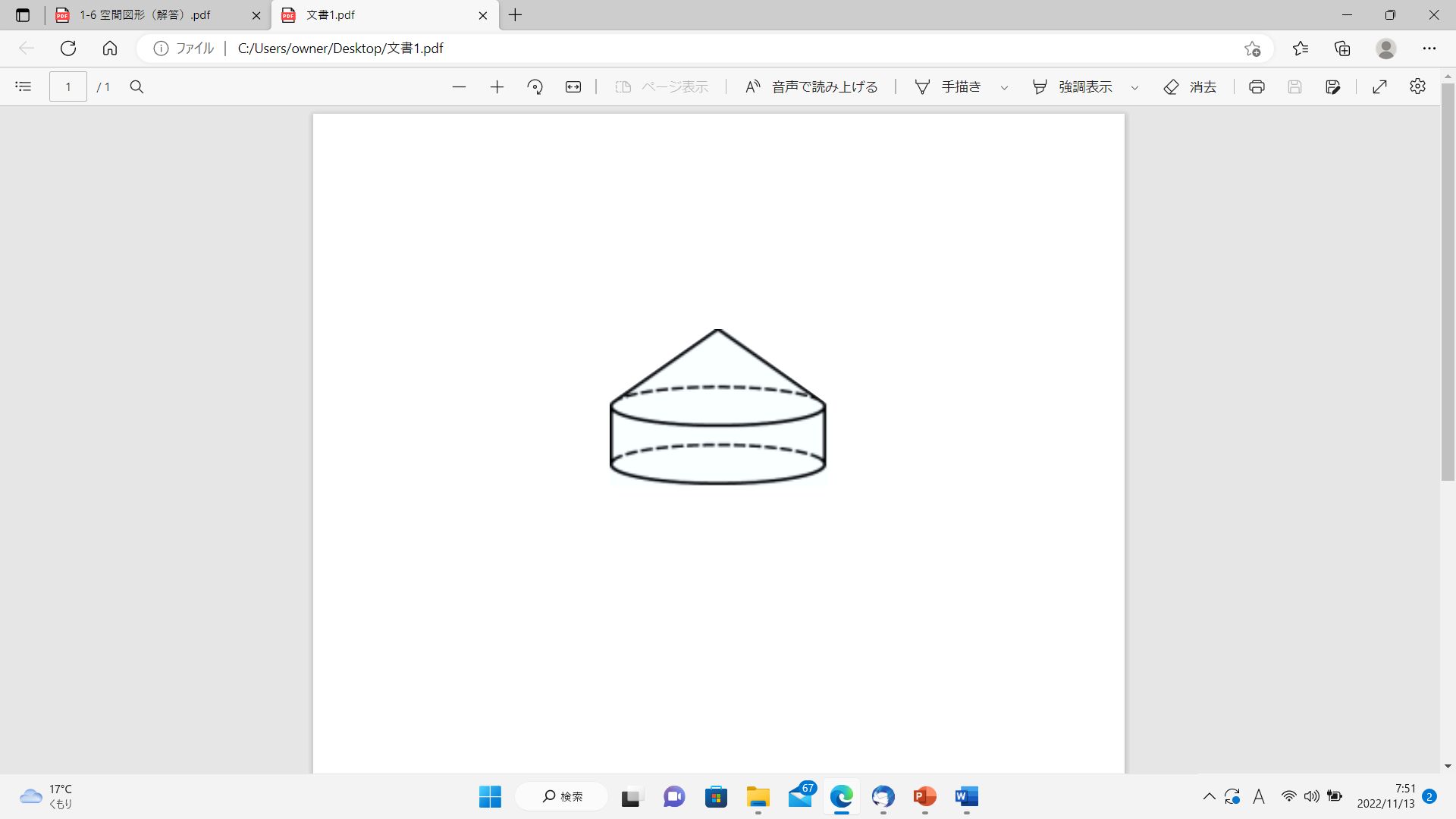 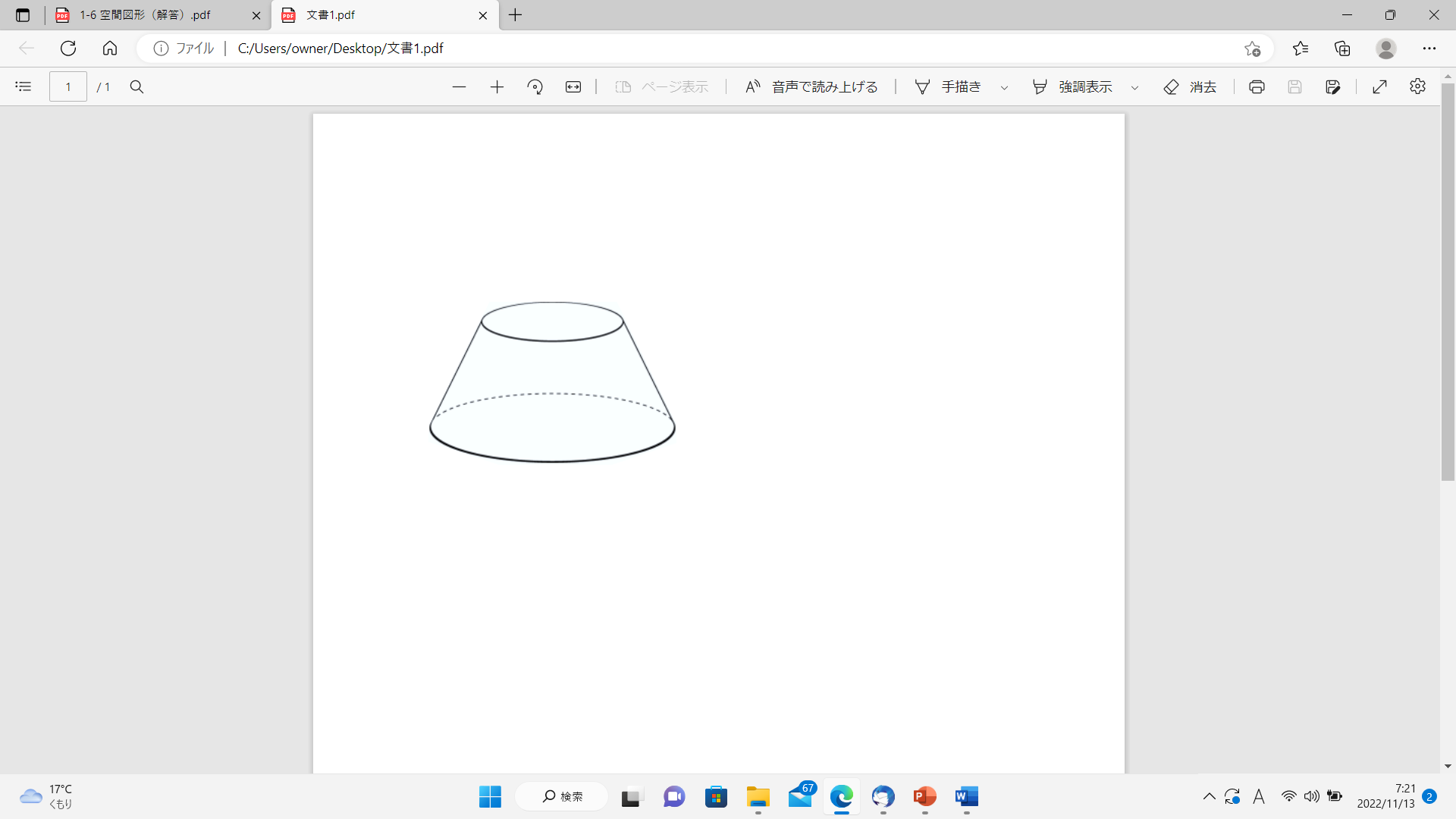